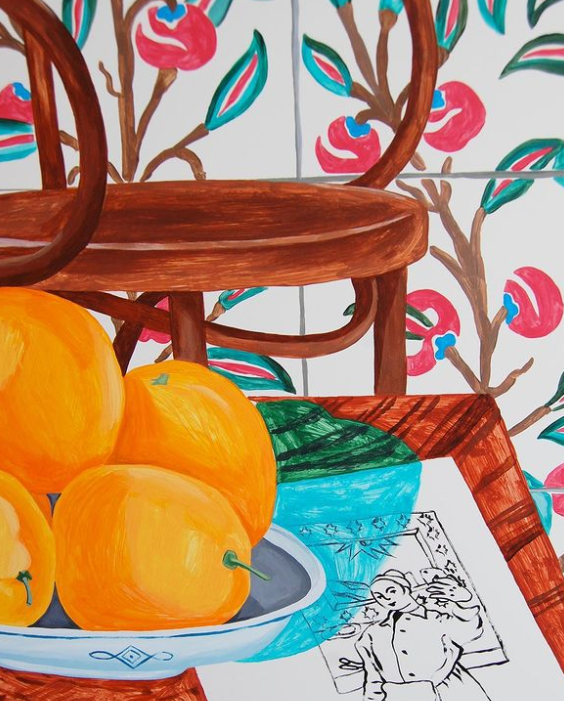 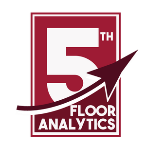 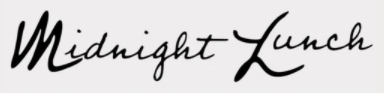 Feb. 23, 2022
—
Cameron Dillon
Jane Kobylinski
Thuy Quynh Nguyen
Mingtao Xia
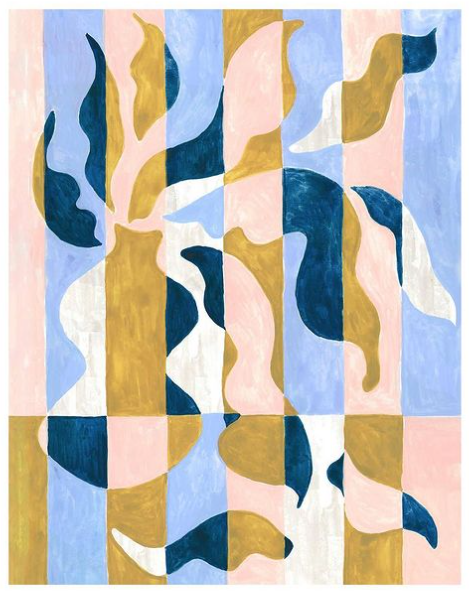 Agenda:
Company overview
Critique of digital presence
Competitor Analysis
Statement of objectives
New Digital Marketing Strategy
Implementation plan
Overall value to client
Campaign Schedule
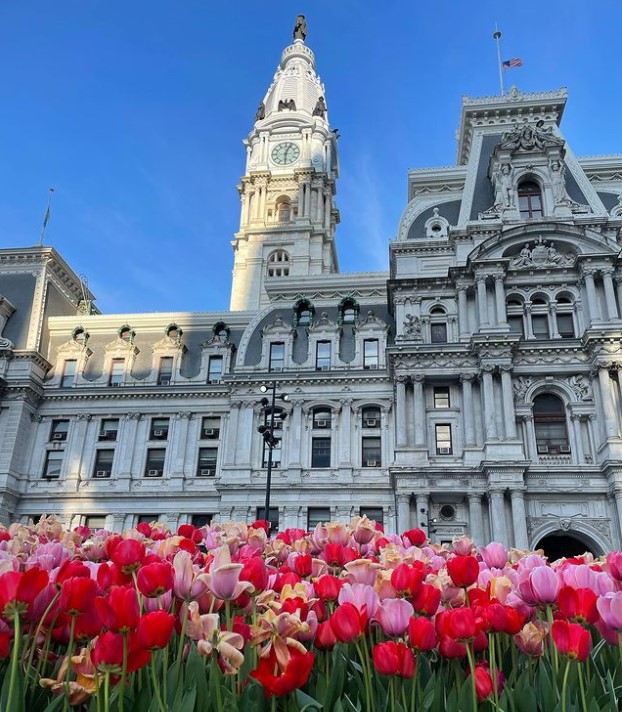 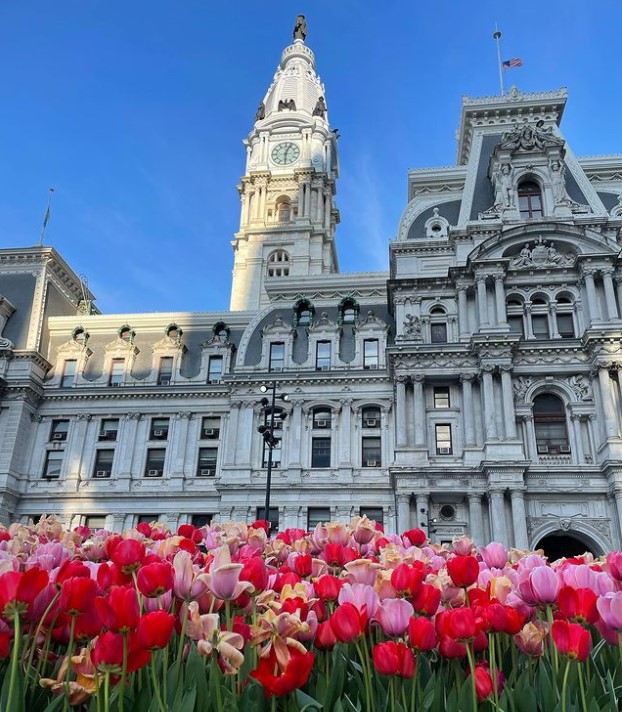 Company Overview
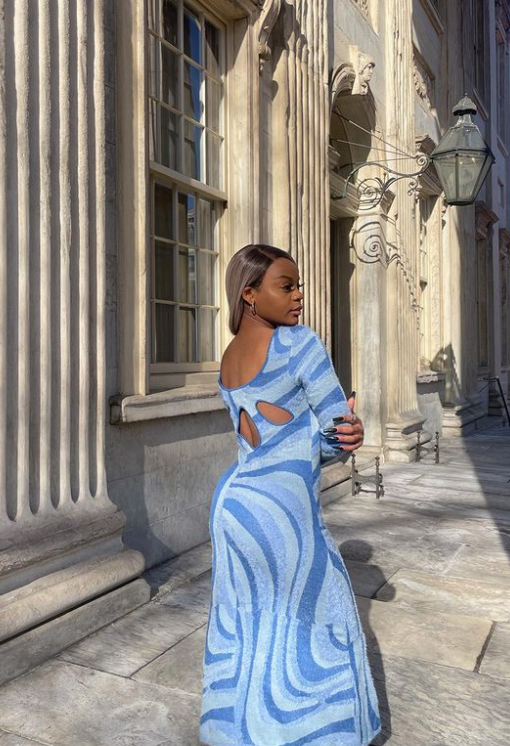 Company Overview
Midnight Lunch is an artistic, carefully curated boutique in Old City Philadelphia
Combines art and fashion
Targets a city-dwelling, young, successful, artistic woman
Challenged by:
Communicating boutique atmosphere online
Keeping up with large scale online retailers
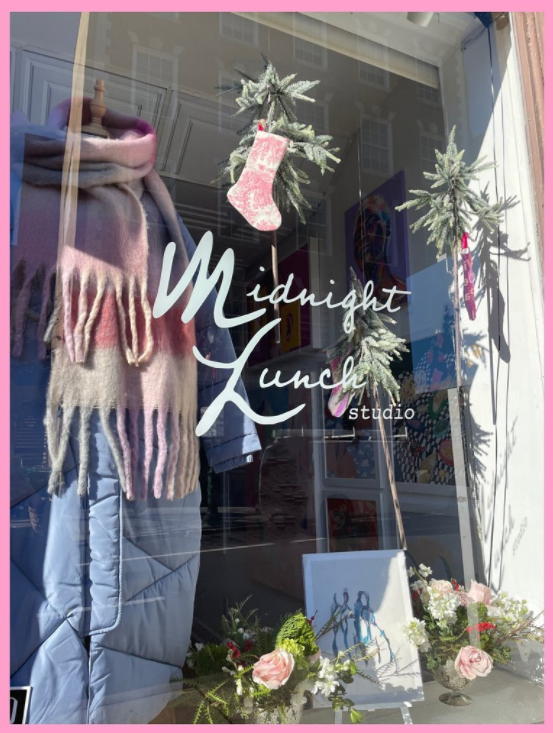 About
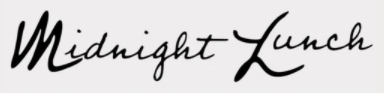 Midnight Lunch is an artful boutique selling: 
Clothing
Artwork
Homewares
Philosophy: 
“Midnight Lunch stands at the intersection of art & fashion to present our consumers with unique & deliberate designs and products”
Brick + mortar location in Old City
20 S 3rd Street, Philadelphia, PA 1916
Brand Image
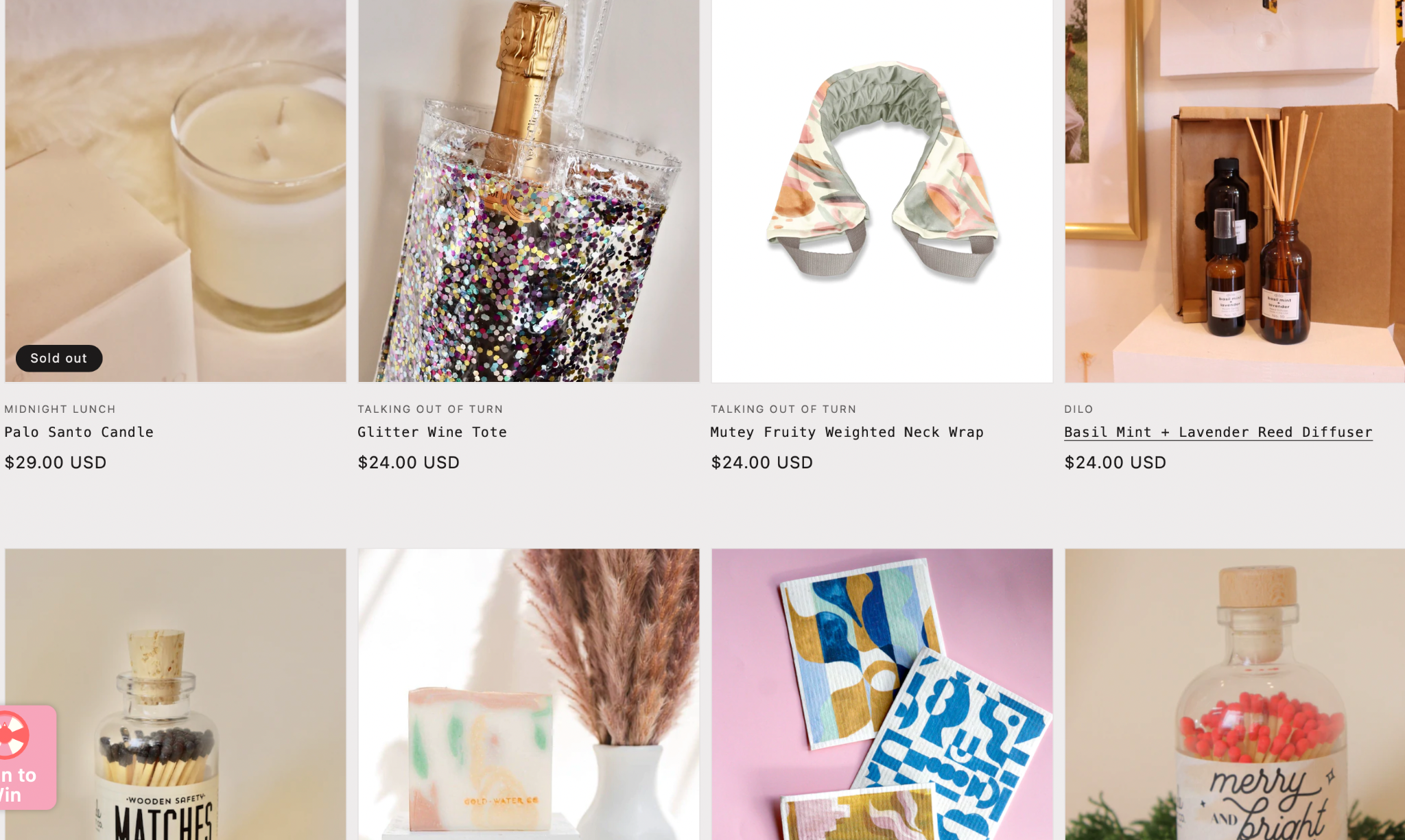 Artistic, modern, sophisticated
Artwork and homewares from emerging artists and makers
Features artfully-curated selection of clothing + accessories from independent labels
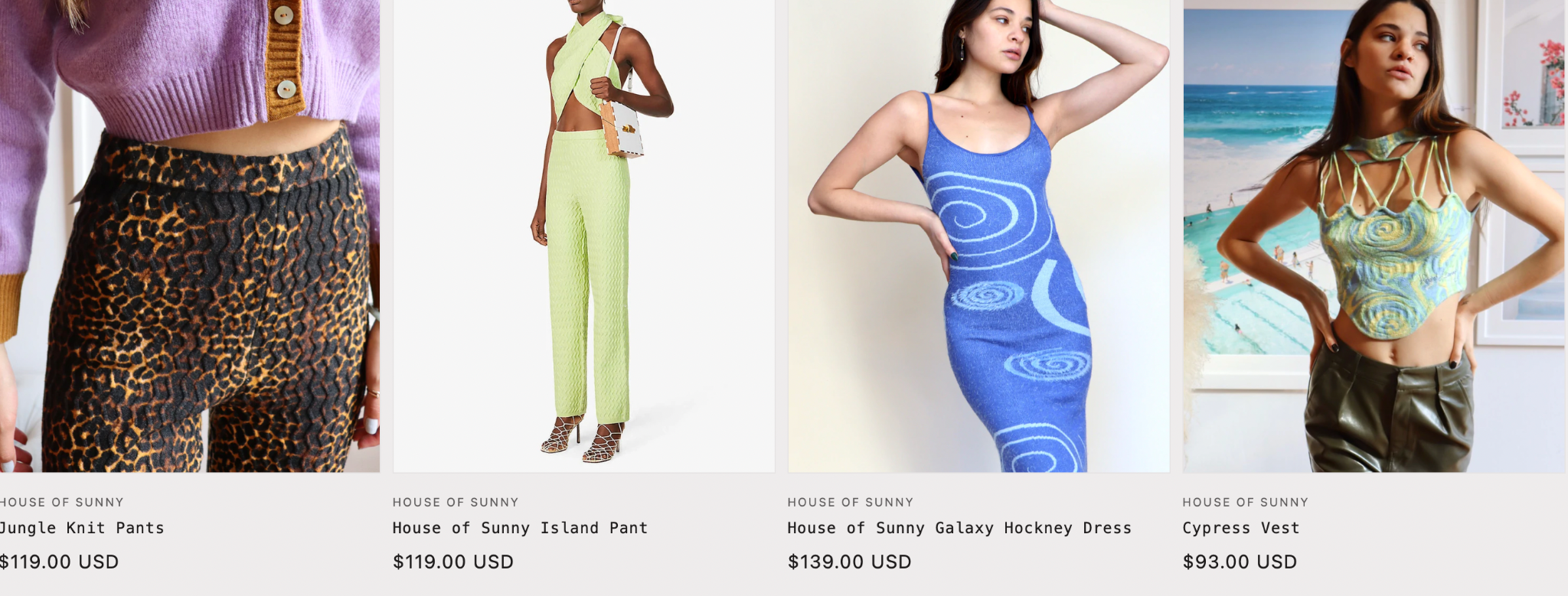 [Speaker Notes: Midnight Lunch stands at the intersection of art & fashion to present our consumers with unique & deliberate designs and products.]
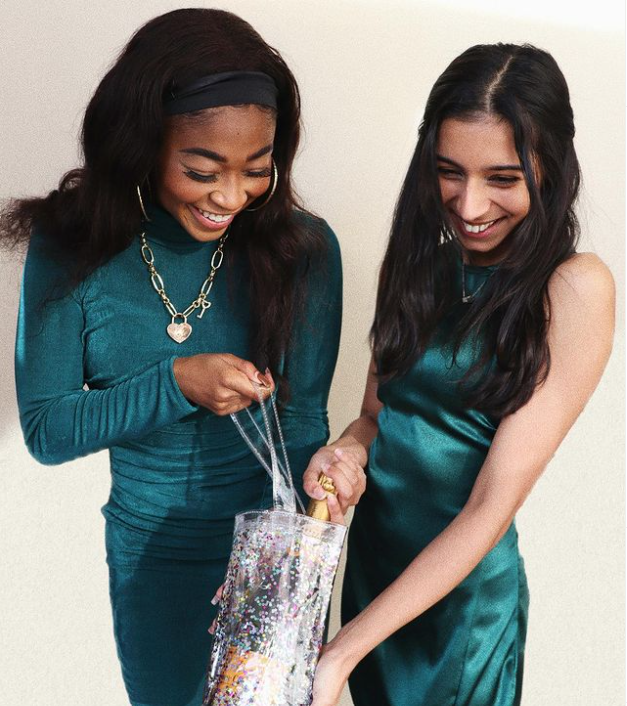 Target Market
Philadelphia Residents
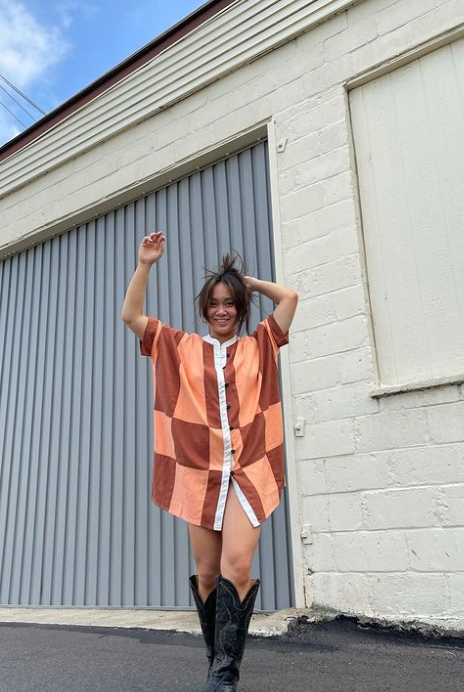 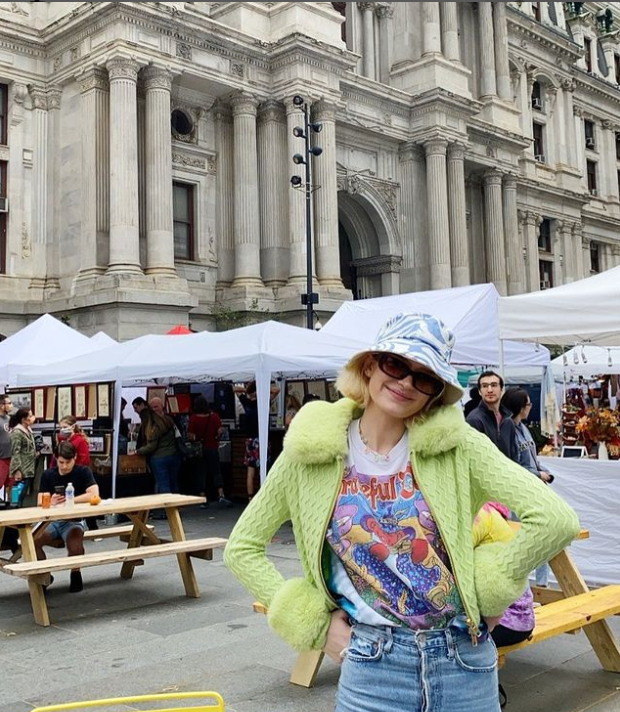 Between 16–29 years old
She attends parties & events
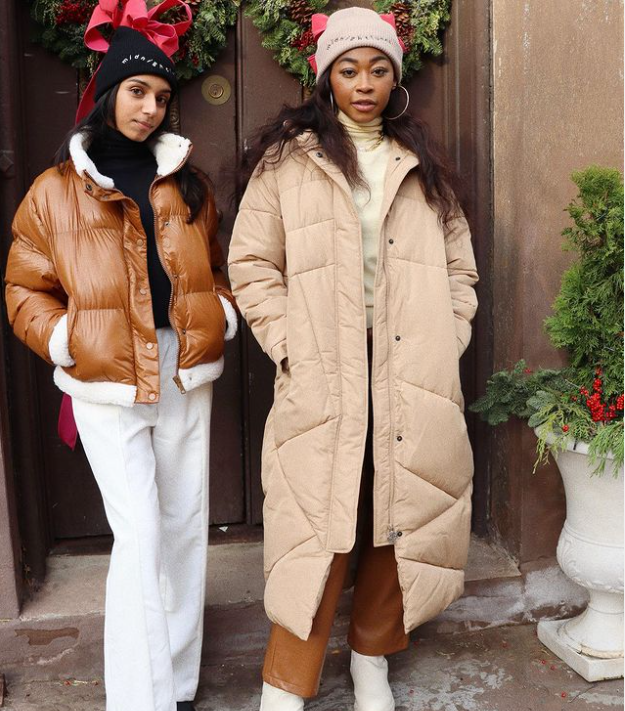 Flamboyant, eccentric dressers
Shoppers who are inspired by vintage patterns, modern and artistic trends
Independent, working women, with disposable income for clothing
[Speaker Notes: The stylish city women from their late teens through their late twenties with a mid and mid-upper social class.]
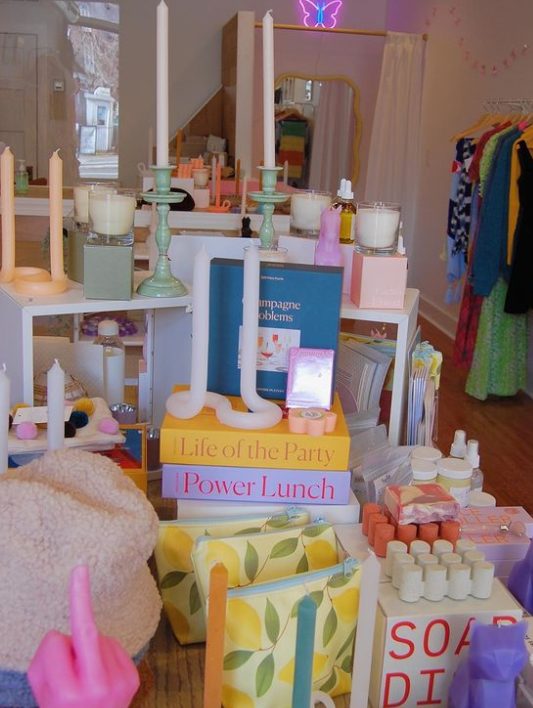 Challenges
Pandemic has caused issues for brick and mortar storefronts
Lack inventory capacity to operate online
Hard to convey quaint atmosphere of the boutique online 
Rise of ultra-fast fashion hinders small businesses
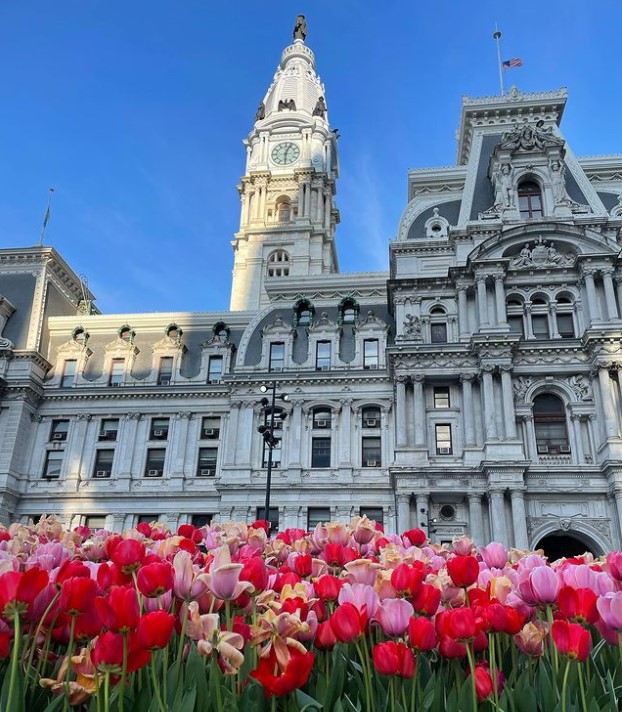 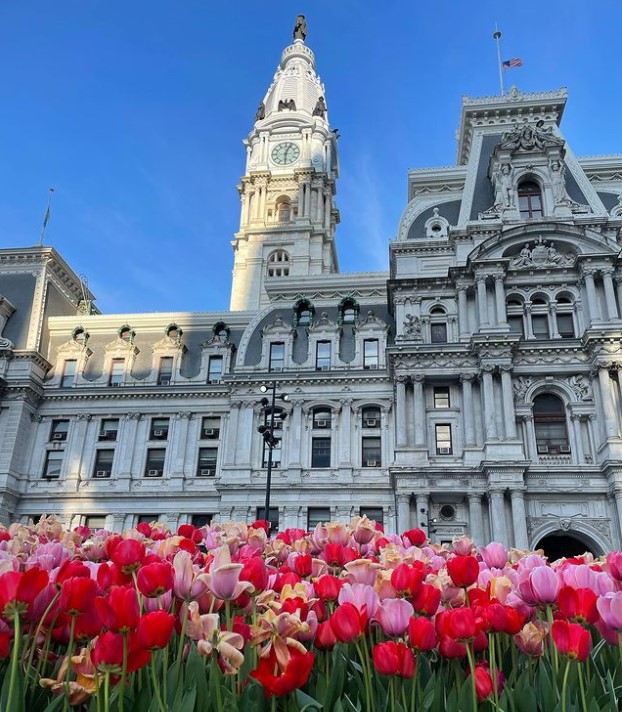 Digital 
Presence Critique
Website - 7 C’s Framework
Context
Aesthetically pleasing set up
Various CTA buttons
Reviews accessible on every page
Product categories displayed across top
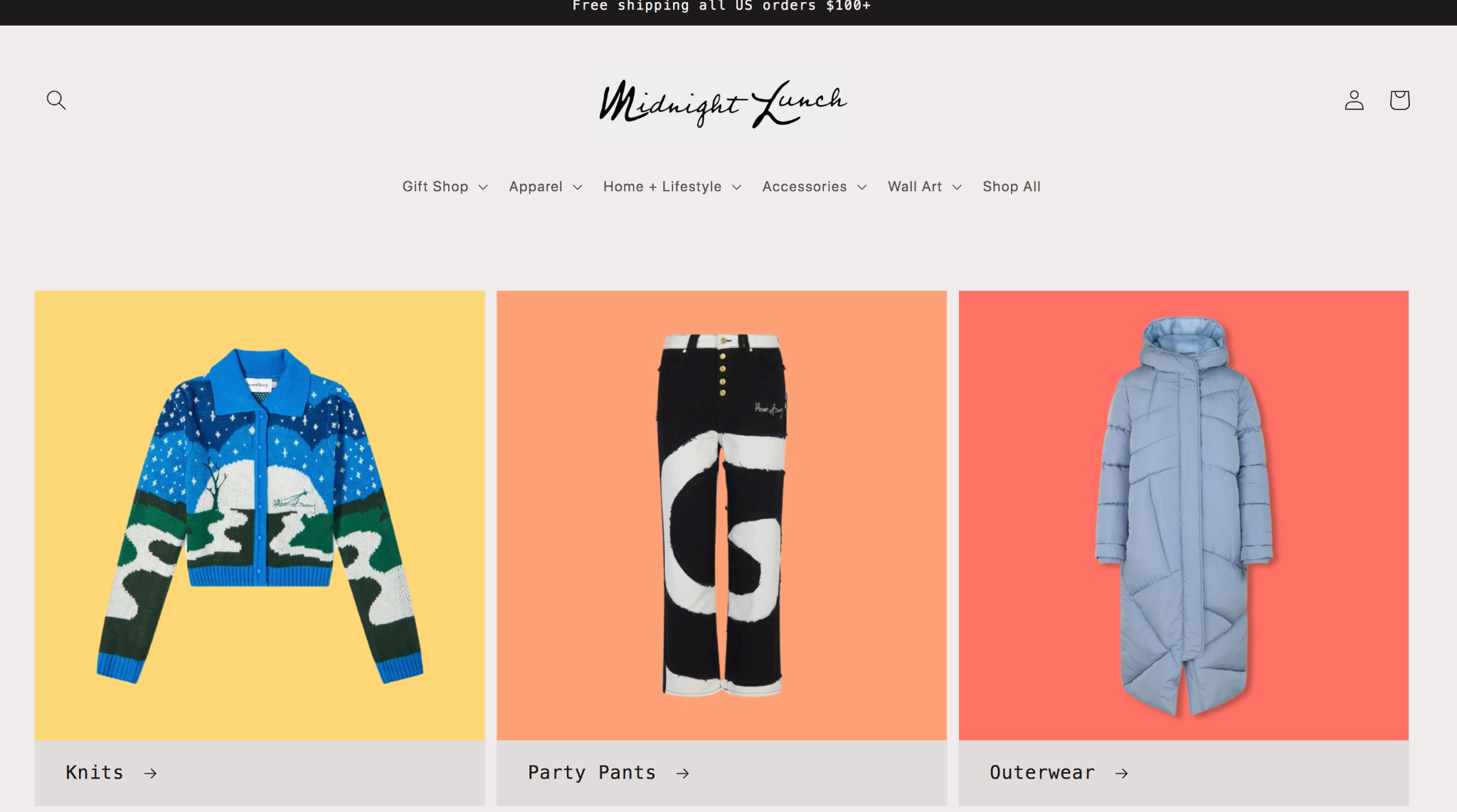 Community
Review tab 
Does not promote social media on website
Encourages visiting in store
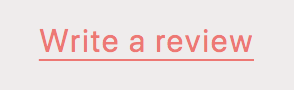 Website - 7 Cs Framework
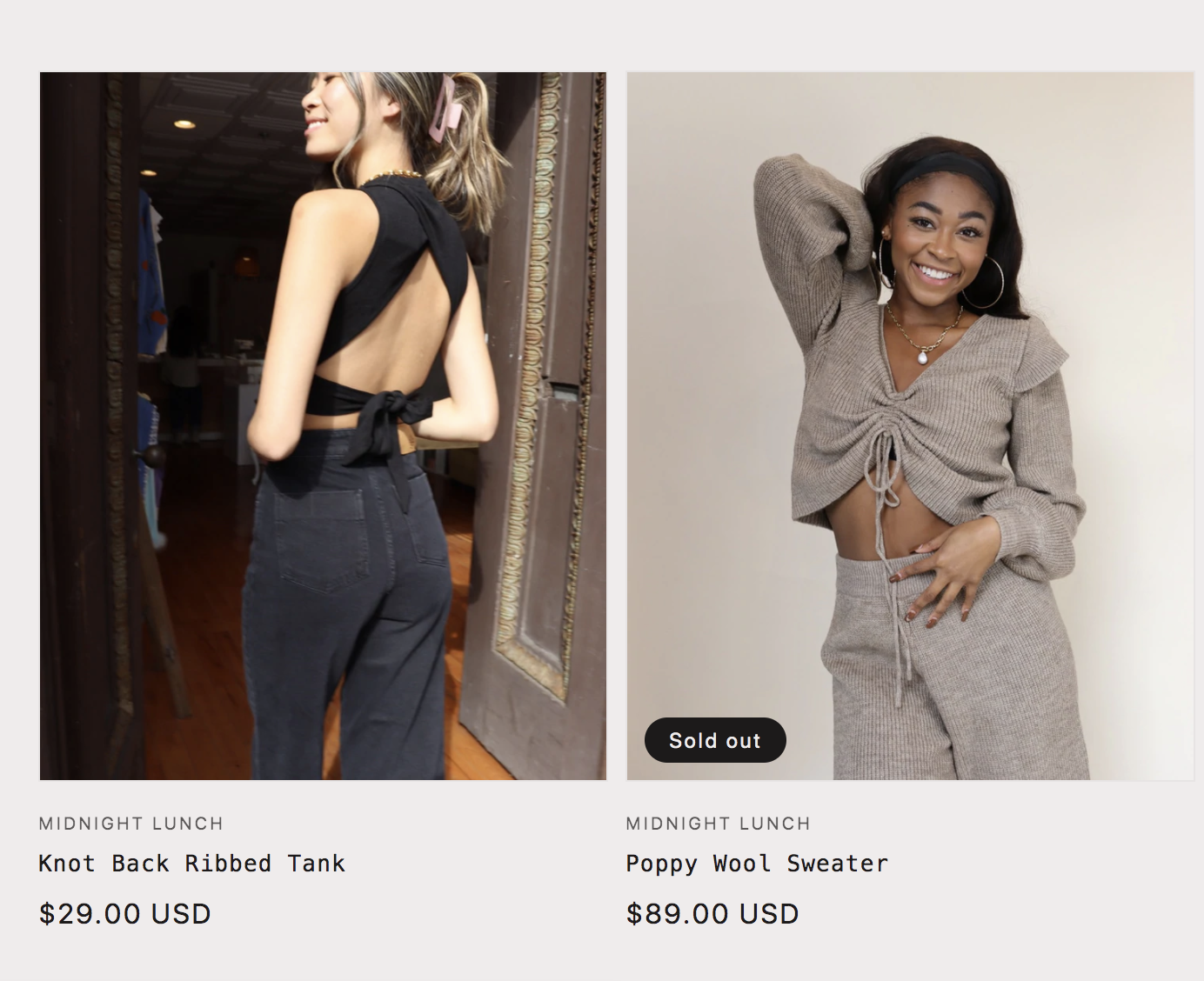 Content
Inconsistent photo styles
Simple, modern, neutral toned background
Easy to read font
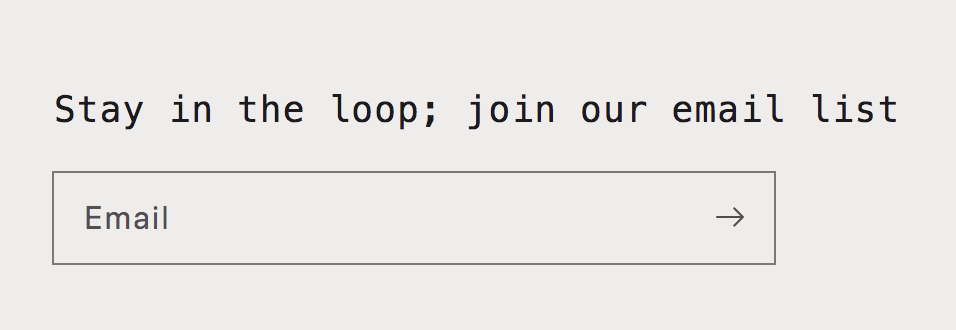 Communication
Encourages through “join our community” pop-up to join email list
Quick links section to contact store & info on shipping & returns
Website - 7 Cs Framework
Connection
Lists “brands we love” but does not provide any links to those sites
Does not facilitate any connection to Philadelphia area boutiques/sellers
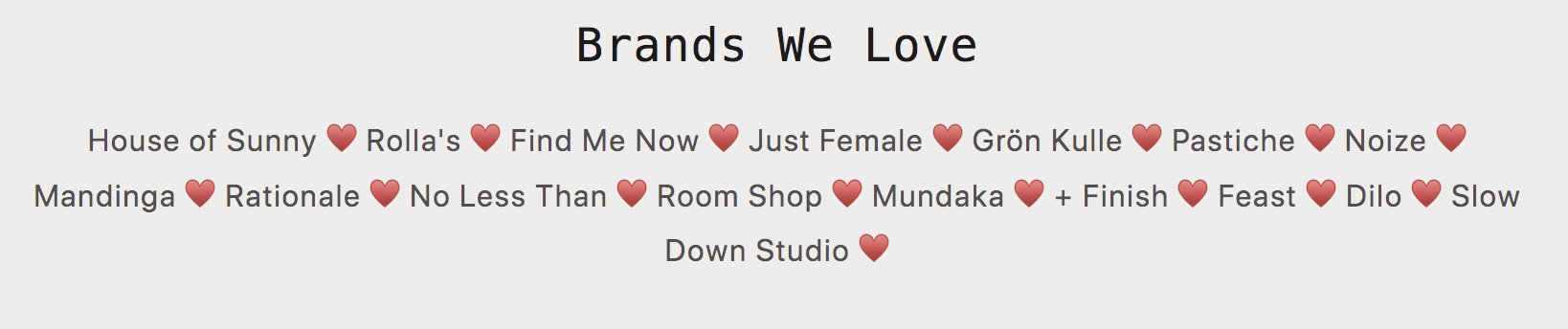 Commerce
Heavy focus on in-store commerce
Offers payment plan options, add to cart, and add to wishlist options
Customization
N/A
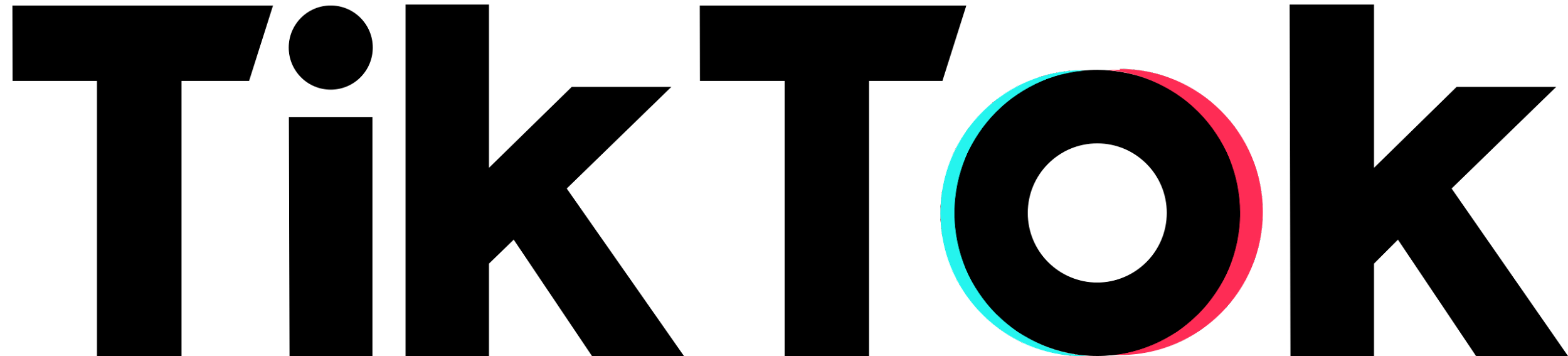 @abagail.midnightlunch
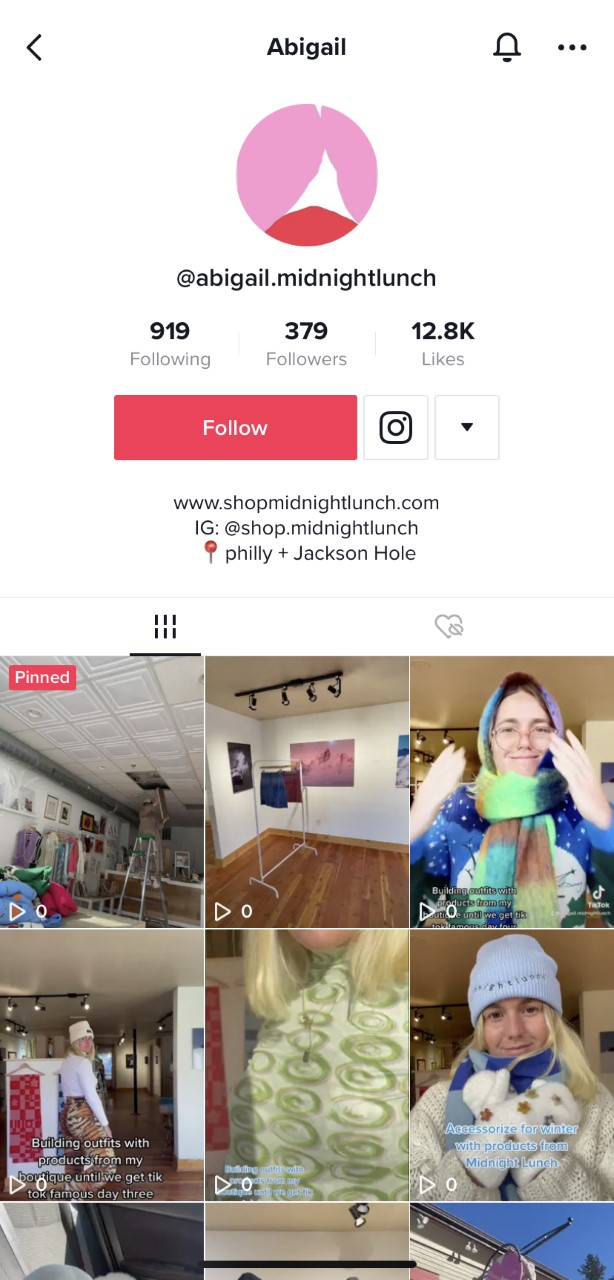 Aesthetic content, consistent with brand
Behind the scenes look into boutique
Follows trends
Recommend a change in username
Lacks engagement
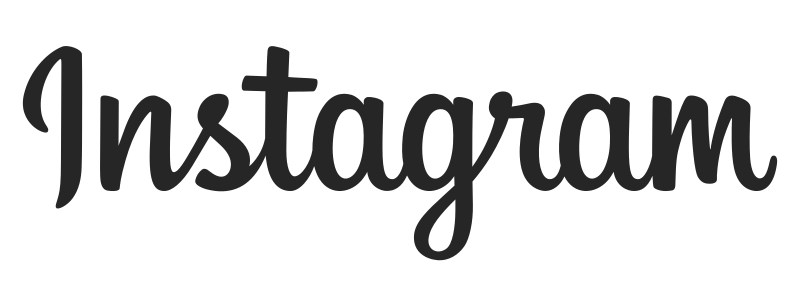 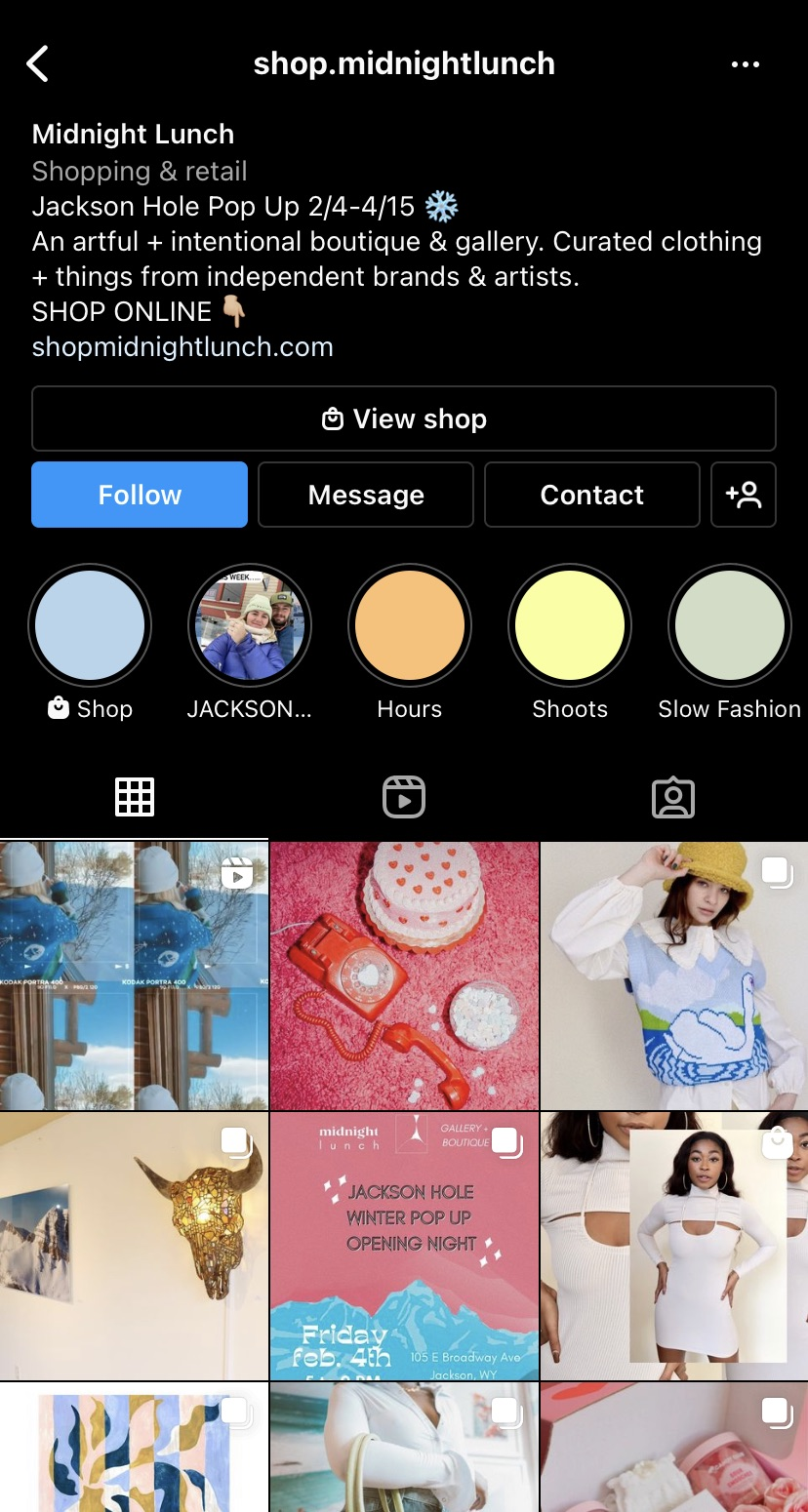 @shopmidnightlunch
Aesthetic content, consistent with brand
Showcases clothing and artwork in-store
Promotes in-store events
Posts according to holidays/seasons
Consistent engagement
What is SEO?
SEO stands for Search Engine Optimization
SEO is a digital marketing tool that improve sites to increase its visibility when people search for products or services related to businesses (especially small businesses) in search engines, like Google.

SEO is crucial because it makes businesses website more visible which means more traffic and more opportunities to convert prospects into customers.
Search Engine Optimization
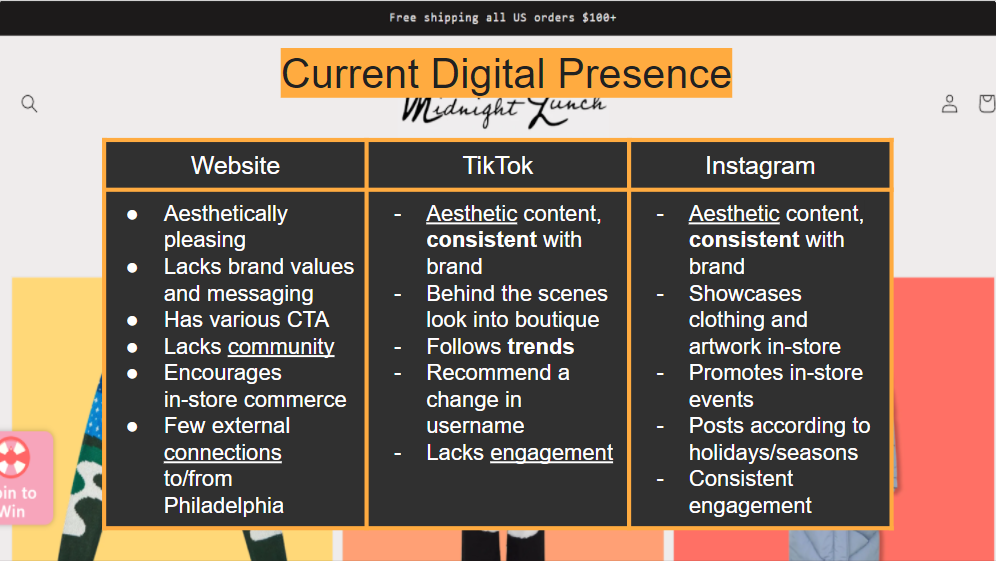 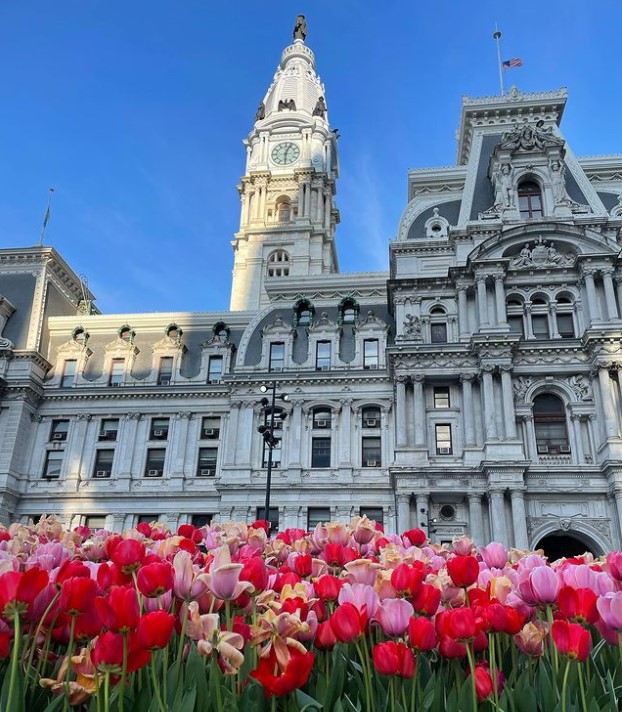 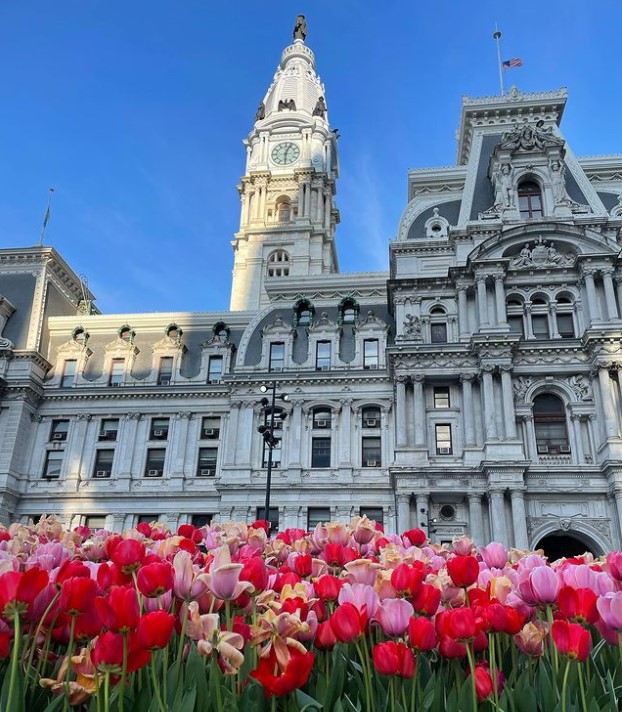 Competitor Analysis
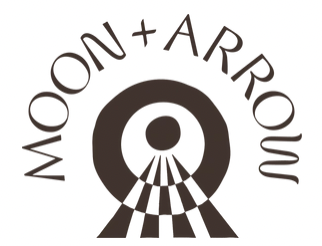 Competitor Analysis
https://moonandarrow.com/collections/apparel-accessories
Minimalistic Modern aesthetic
Focus on in-store selling
Has a strong community of consumers
Well-crafted site
Interpersonal
Connects with other local retailers 
through “visiting artists”
“A socially-responsible and environmentally conscious boutique for handmade and vintage jewelry, clothing, accessories, home-furnishings, decor, and apothecary”
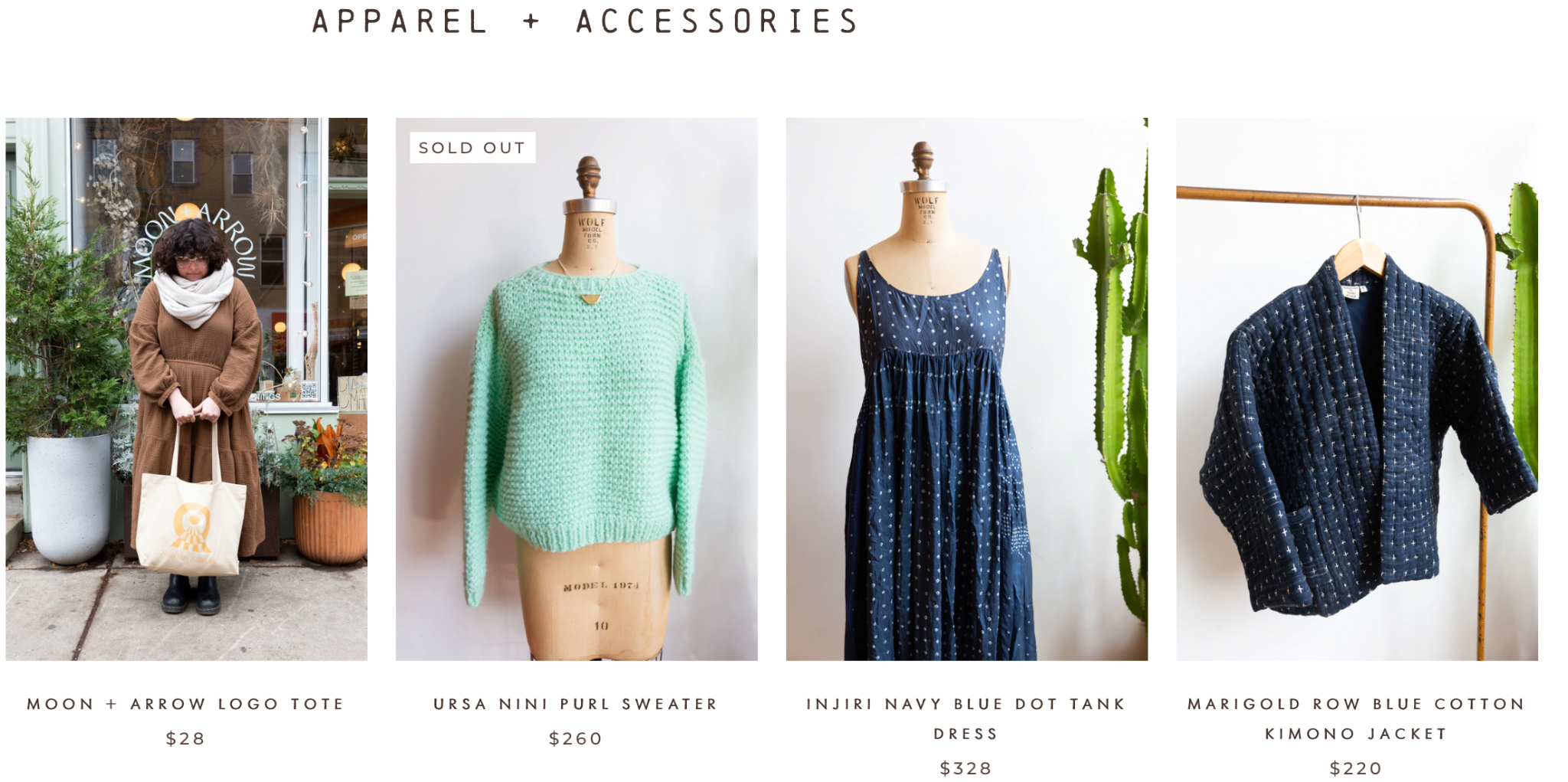 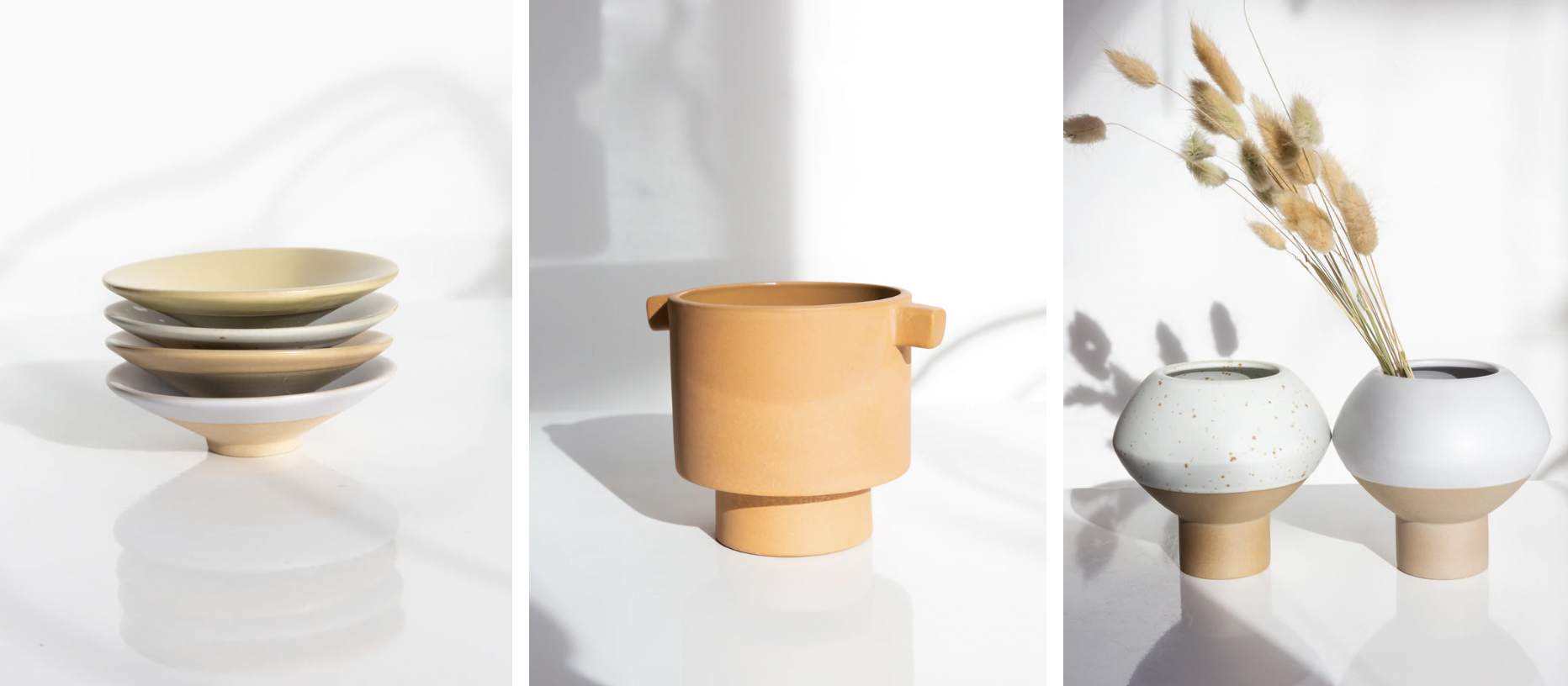 Competitor Website - https://moonandarrow.com/collections/apparel-accessories
Moon + Arrow
Site is more pleasing to the eye with minimalistic, simple design
Photos are more cohesive
Displays in-depth brand values and philosophy
Feels more intimate and purposeful than Midnight Lunch
Connects more with local artists and vendors
Has connection between site and social media
Clearly has strong community built of consumers
Competitor Social Media
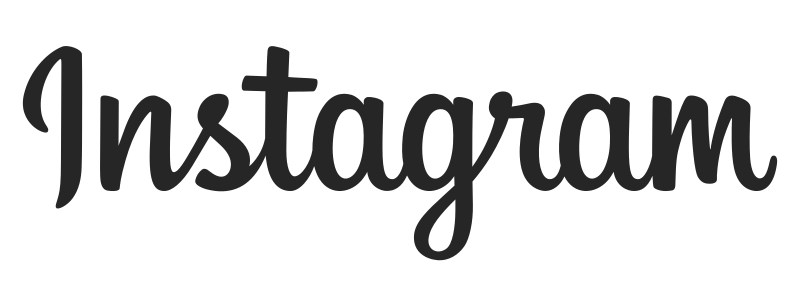 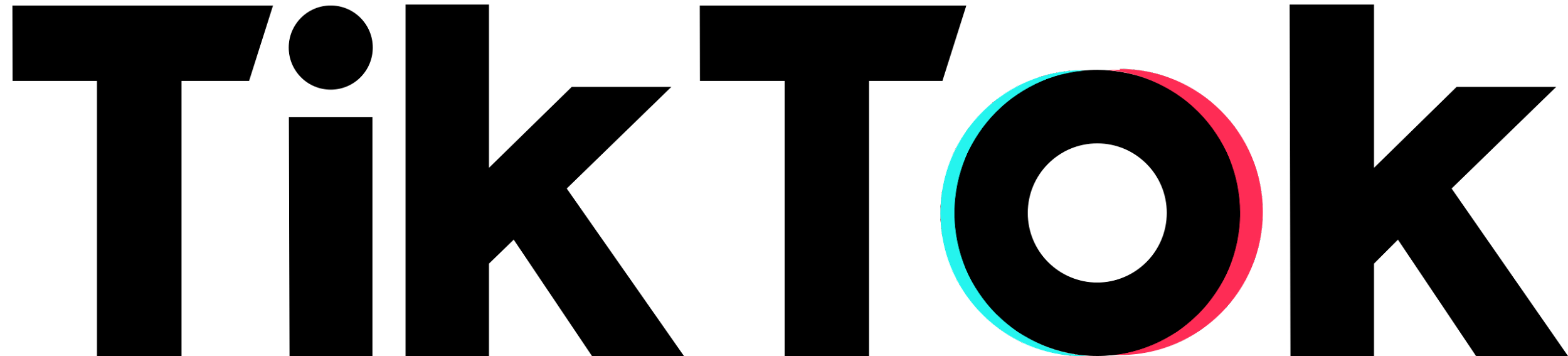 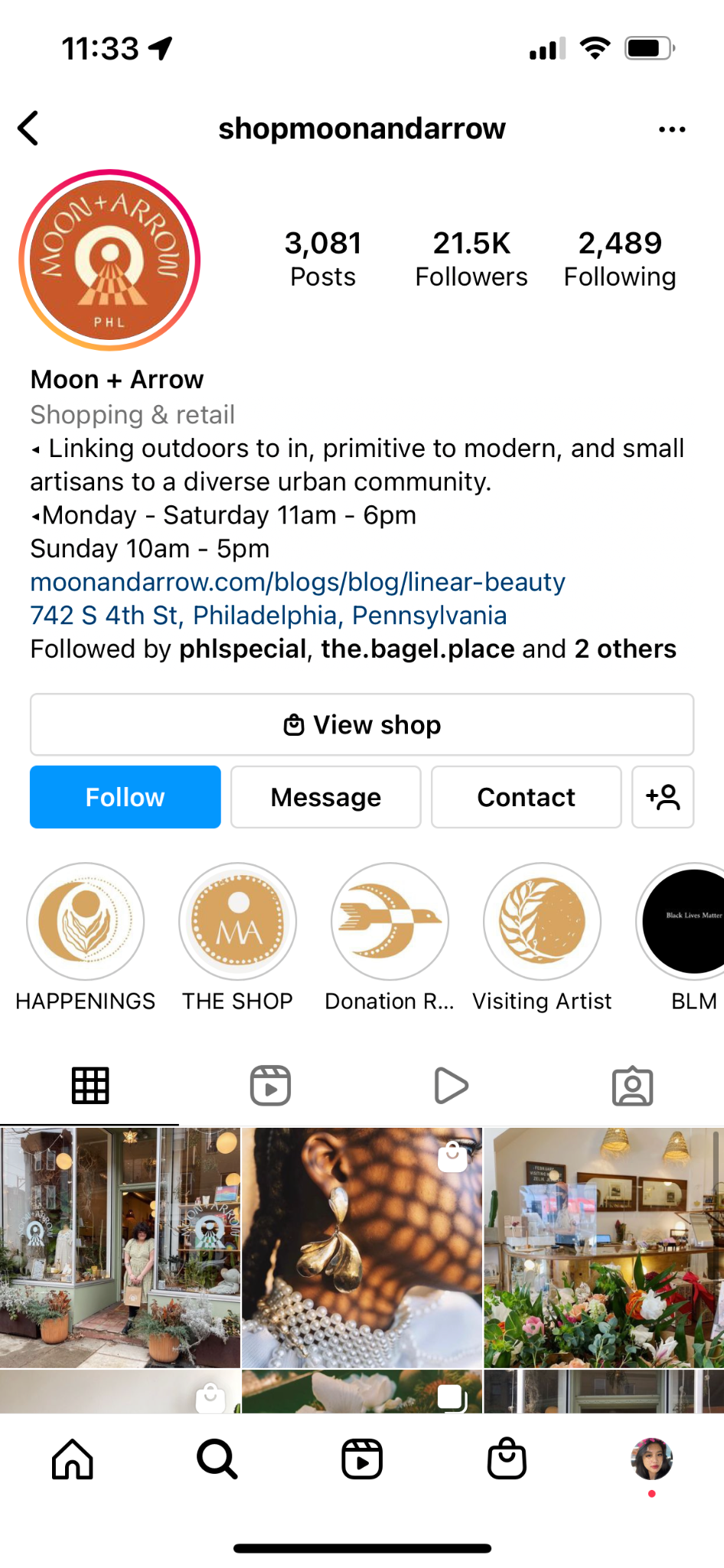 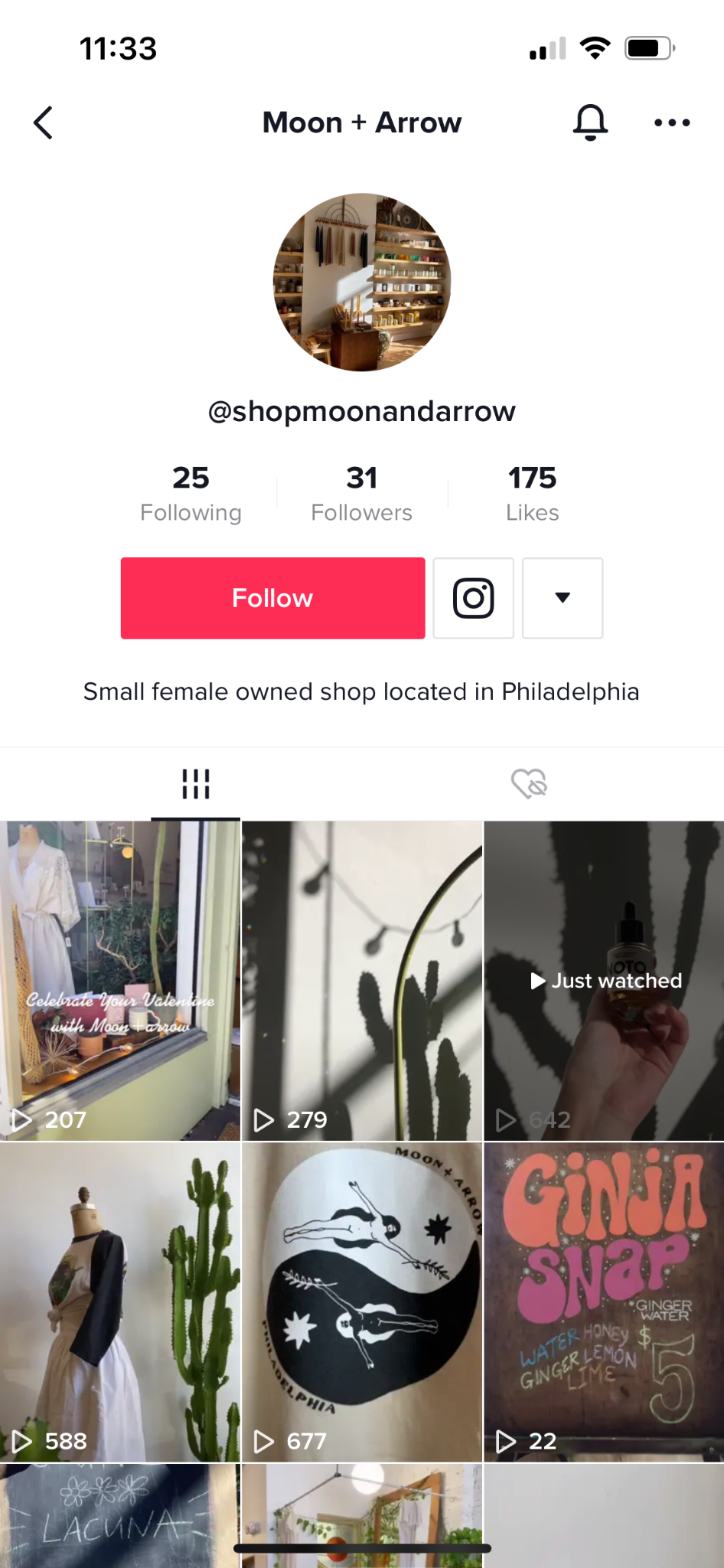 @shopmoonandarrow
@shopmoonandarrow
views
-Range from 16-671
-Most just below 200
Likes
-Most posts between 0-15 
-One post has 43 likes
Comments
- Comments are rare
Shares
- Most posts have 0 shares
- Some posts have up to 3 shares
Post Frequency
-14 posts since 3/6/2021
- Large gaps between 
Followers
- 31
Followers
21000
Likes/Avg
90
Comment/Avg
<10
total post 
3081
Post frequency per day
0.4
story themes
6
Competitor Summary
Homepage
Instagram
Tiktok
- Instagram homepage 
- 	More relative reference to the consumer
- The most popular postings are often related to clothes sales
- More oriented towards lifestyle- Competitive amount comments or retweets. This indicates more traffic & owned media
- Conclusion:
	- Good engagement
	- More exposure
- Clear lack of engagement

- Rarely comments, the boutique fails to interact
- Unable to gain a large following with consistent amounts of engagement from consumers 
- No consistency in posts 
- Conclusion:
	- Less engagement
	- Less awareness
- Context
- 	The homepage layout creates a simple and clean atmosphere for the user
-	Offers discount for email sign-up upon opening
- 	No major ad on the homepage- Top of pages clearly indicate the hours of operation  
- Conclusion:
	- Clean shopping experience
	-  Consist format
[Speaker Notes: Add more link toward Ins& tik]
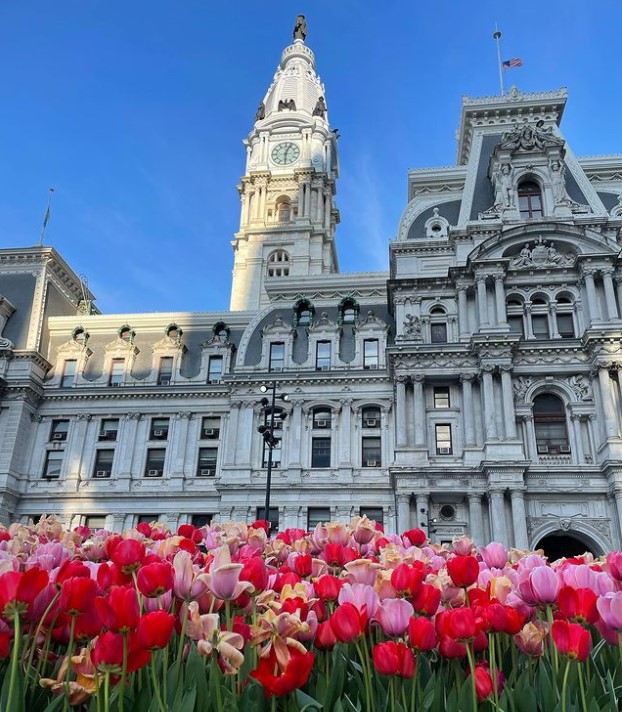 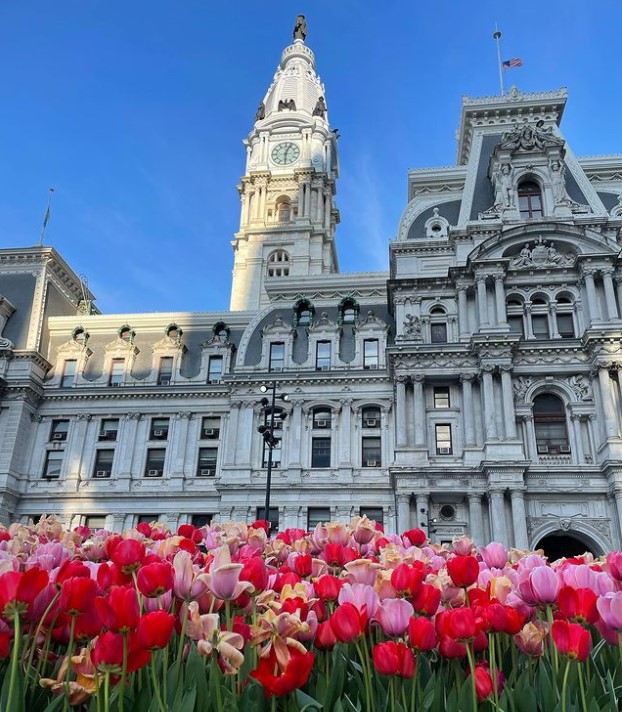 Campaign Objectives
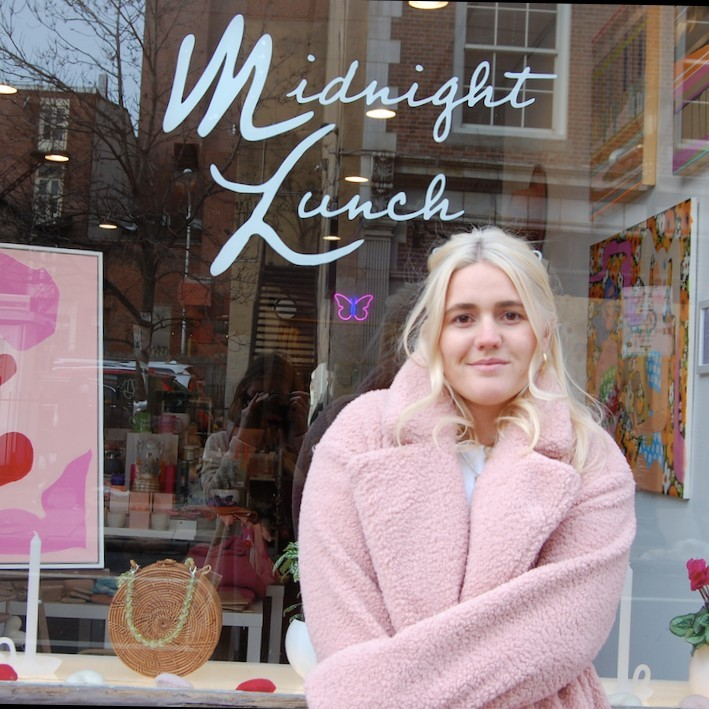 Campaign Objectives
Drive brand awareness through SEO and Google Ads
Increase engagement with more frequent and more purposeful social media content
Create a better brand philosophy by utilizing website in a more professional manner
[Speaker Notes: KPI, strategy (come back to objective )]
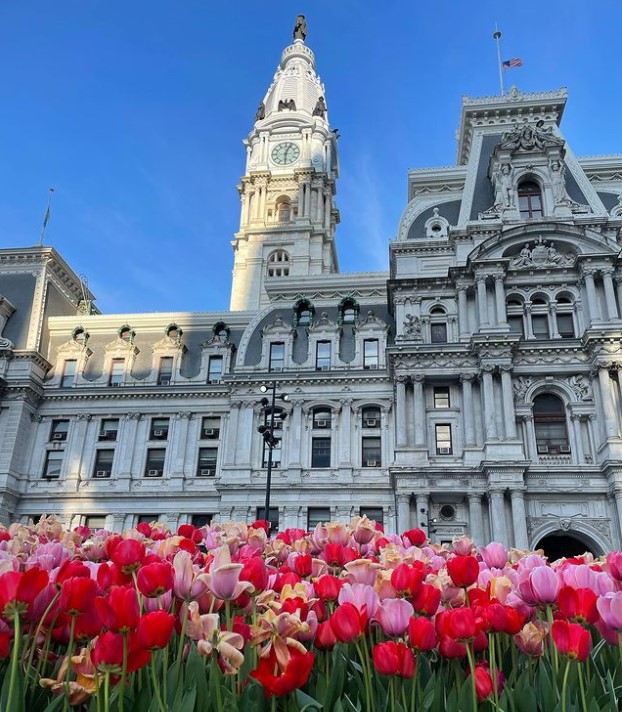 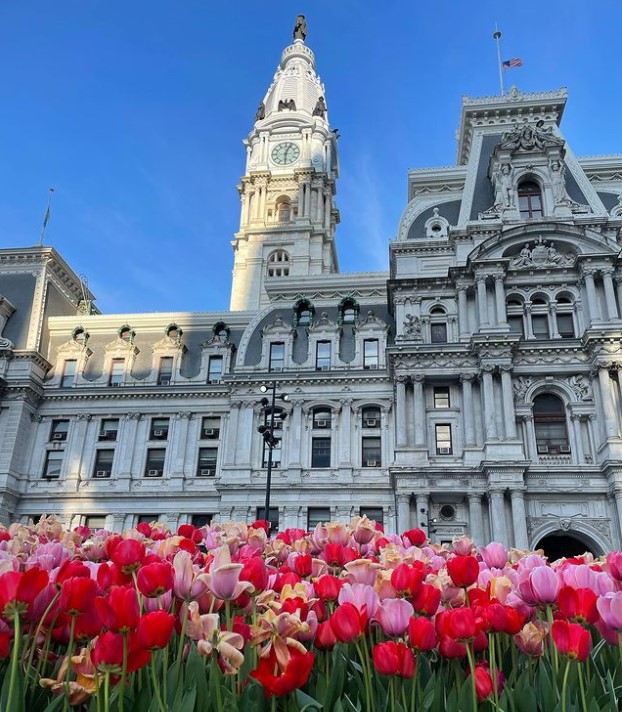 New Digital 
Marketing Strategy
Drive Brand Awareness
Increase brand awareness by purchasing keywords, whether for accidental or intentional search
Increase organic pagerank so that they are in top 5 results within the next 3 months through paid search and SEO
Use Google Ads to increase traffic to website
Be featured in blogs and reviews to increase chances of accidental search findings
Increase Engagement
Increase social media following on Tik Tok and Instagram by 25% in next 3 months
Post at least 5 times per week on both social media platforms 
Use influencers from Philadelphia area and colleges to spread awareness
Stay relevant with social media trends to cater to target audience interests
Engage with followers through direct messaging, CTA on Instagram Stories & Reels, and comments
Measure these social media advancements through KPIs:
Follower count, likes, shares, comments, views
Build Brand Philosophy
Midnight Lunch needs a brand value page on website to build professionality
Add a page on site that explains who the owner is and why she decided to open this store in Philadelphia
By having a section that explicitly states the company’s mission, values, and inspirations - it will make Midnight Lunch more attractive to consumers 
Especially while using local artists in the shop, Midnight Lunch needs to explain why they care about the hand crafted, unique pieces that they sell
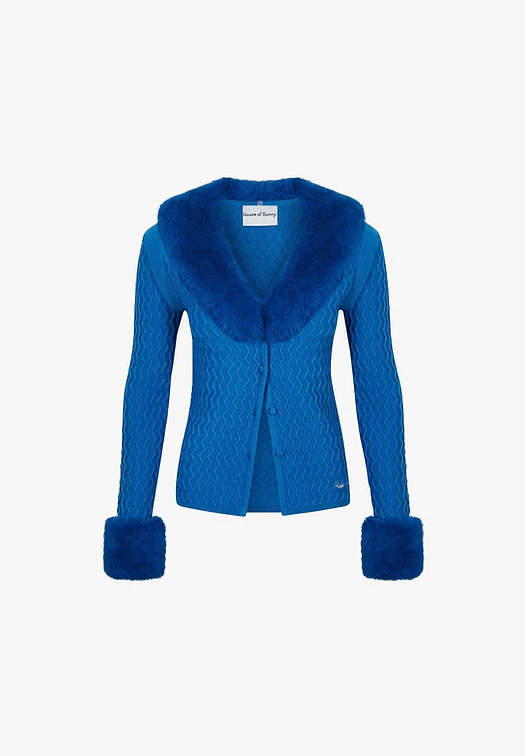 New Digital Marketing Strategy
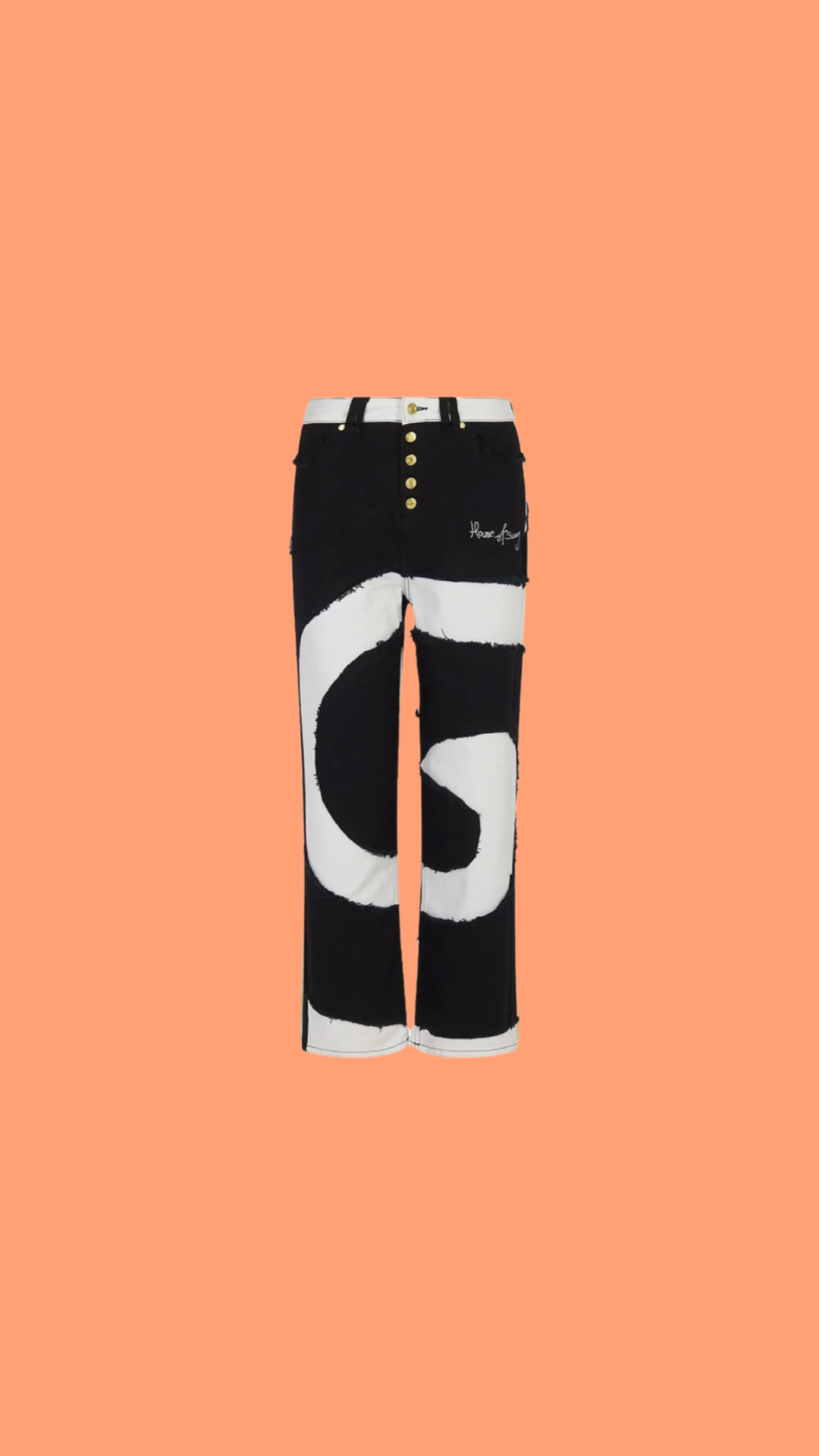 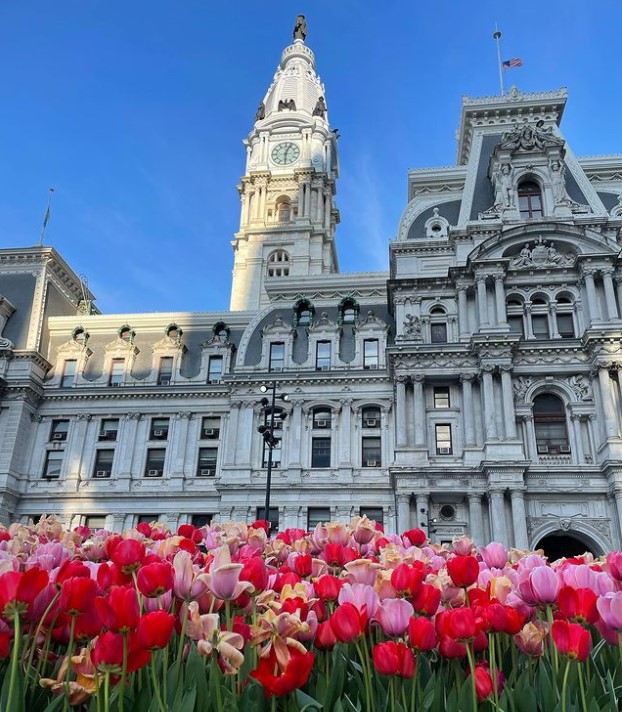 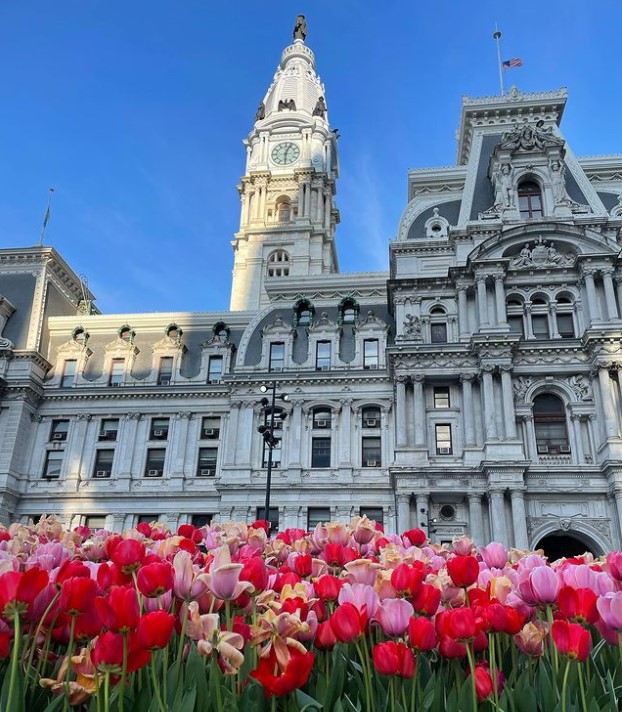 Implementation Plan
Drive Brand Awareness
Create Google Ads that use keywords related to the boutique
Contact local bloggers to be featured in stories and drive traffic to website
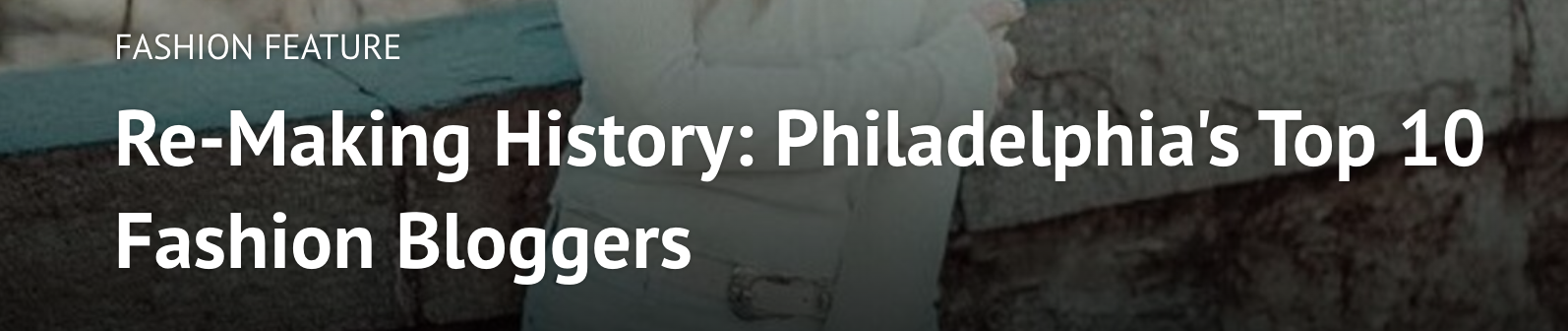 Midnight Lunch | Shop Women’s Boutique Clothing & Fashion
Ad*https://shopmidnightlunch.com/
Are You Ready For Spring Break? Shop Our New Arrivals Today! Discover New Womens Apparel And Accessories For Your Vacation. Stop In To Visit Us In Old City Philadelphia 11-5. Free Shipping On Orders Over $250
Increase Engagement
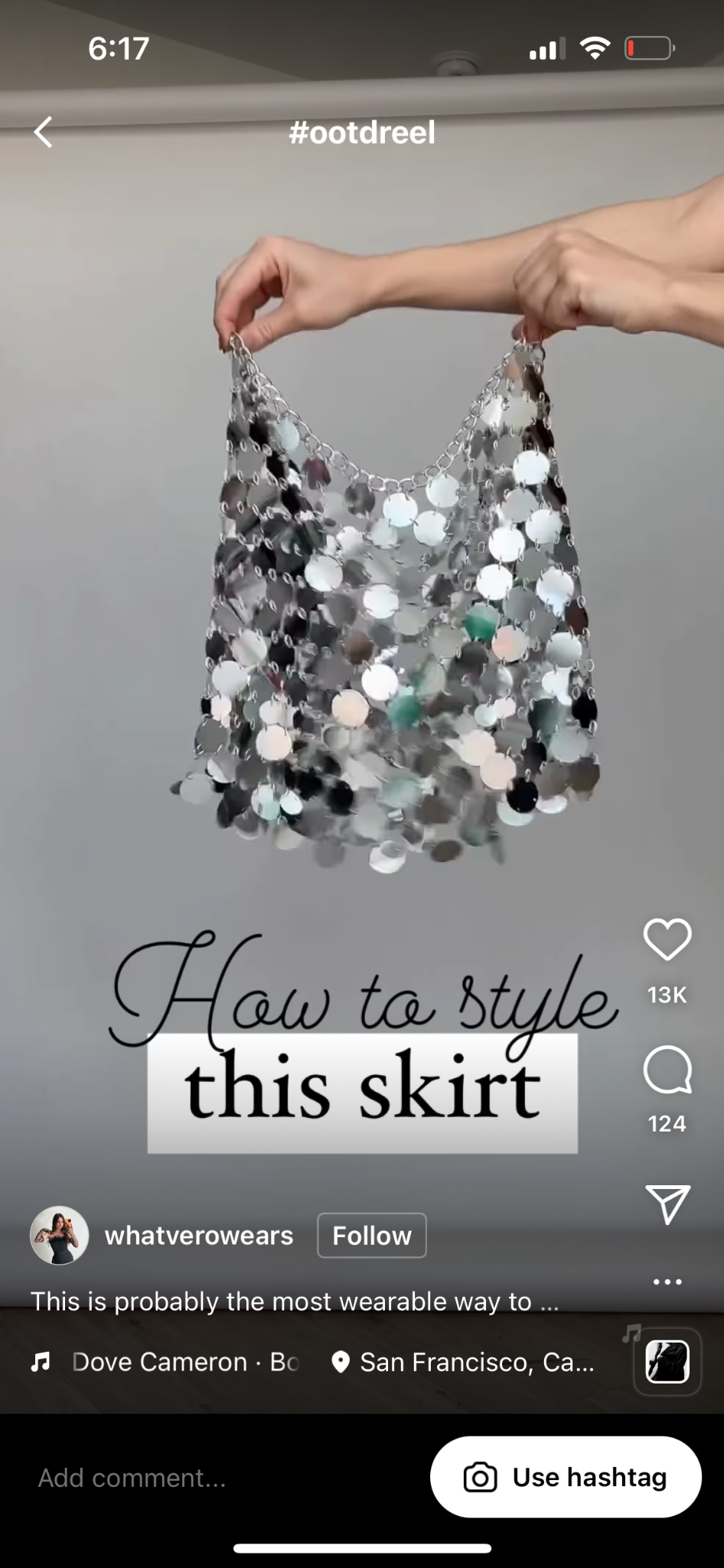 Be consistent with posts - at least 5 per week on IG & Tik Tok
Post Instagram Stories daily
Outfits of the day (OOTD) IG story wearing at least one item from brand
Styling tips and tricks using clothing from the store
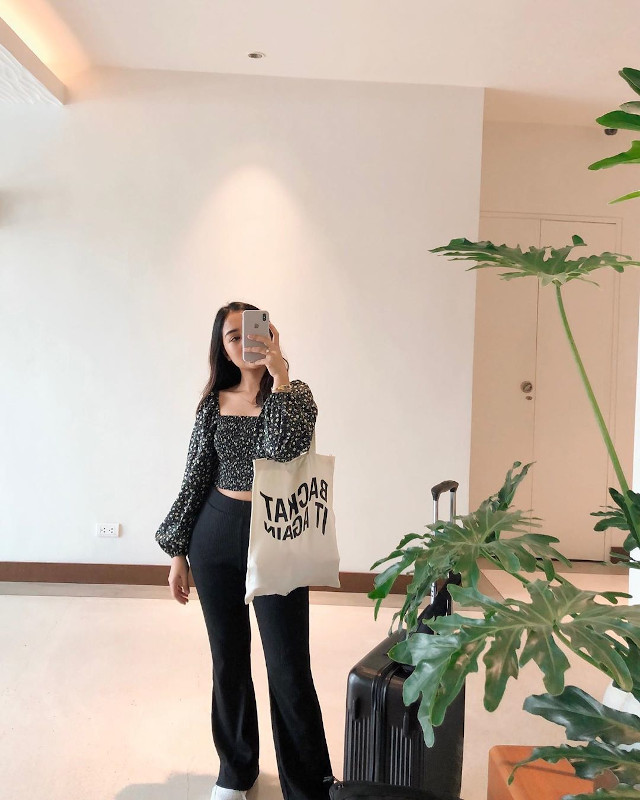 Increase Engagement
@findmeinphilly
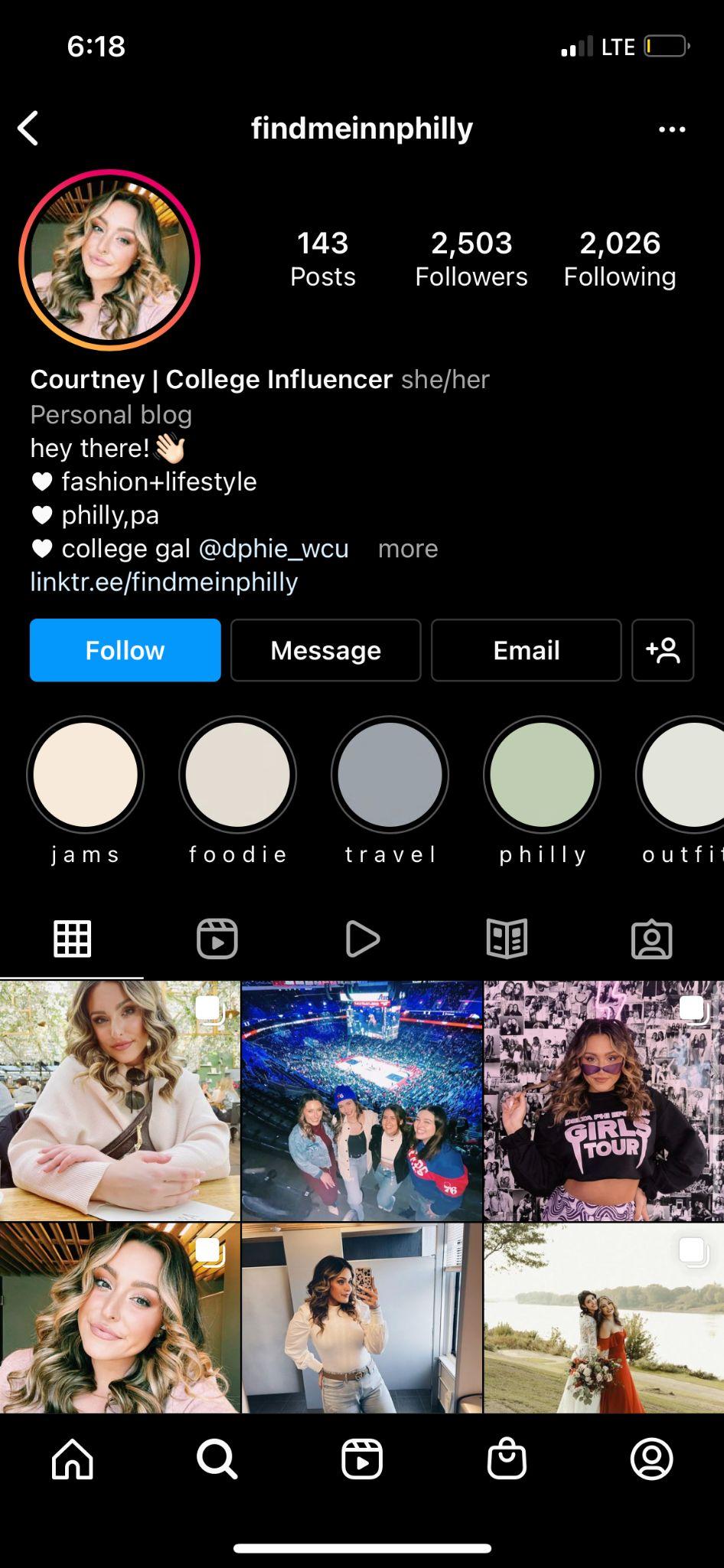 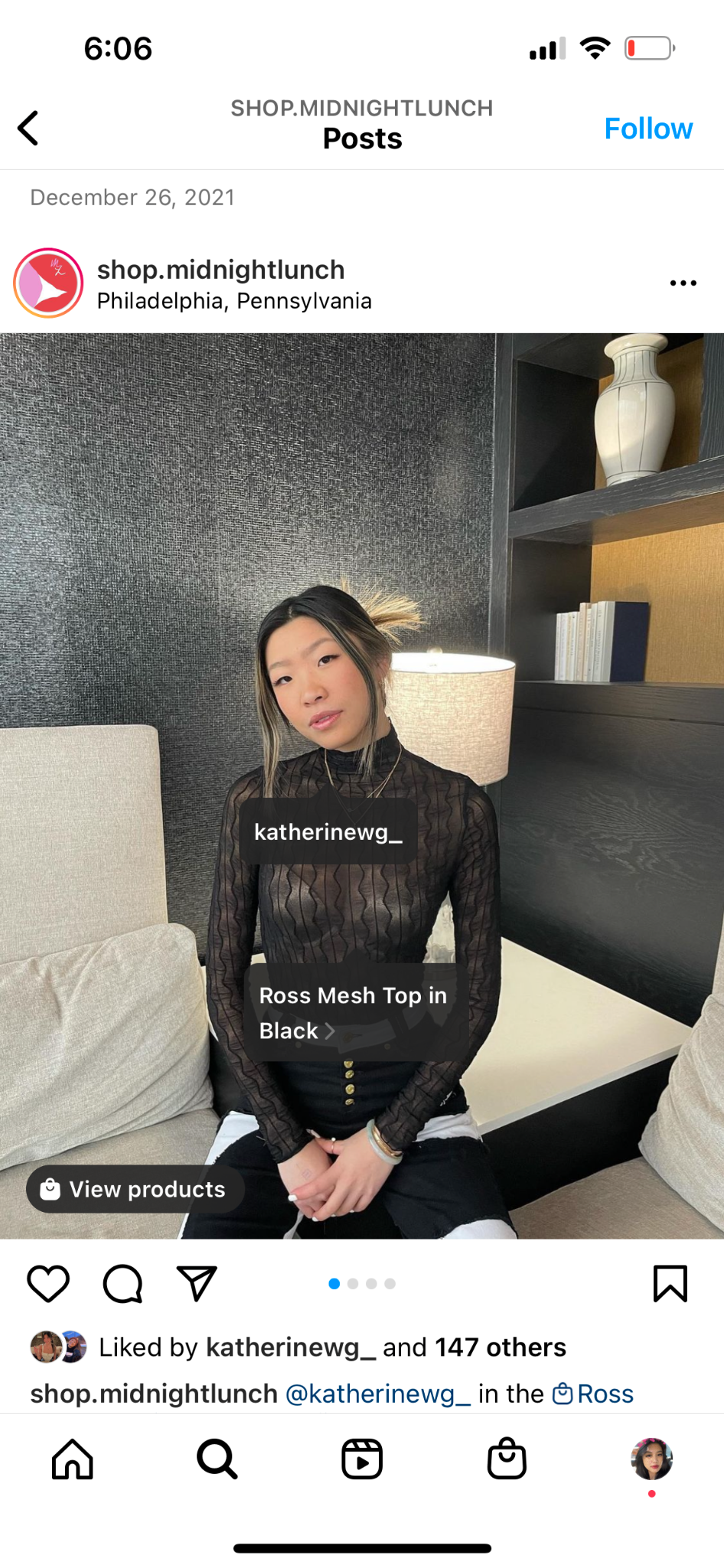 Use local Philadelphia influencers 
Provide discount code links for their followers
Have them promote pop-up events at universities
Provide them with post ideas for Stories, Reels, Tik Toks
@katherinewg_
Increase Engagement
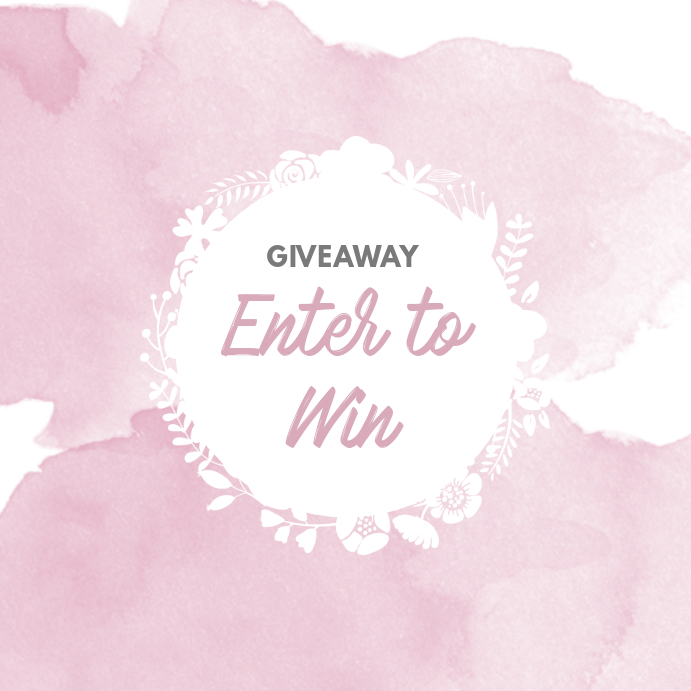 Use trending audio on Tik Tok to stay relevant with target audience
Use high quality displays and photo quality to maintain aesthetic
Promotions
Giveaways on Instagram
Referral discounts
Brand partnerships with other Philly small businesses
[Speaker Notes: This will be the implementation plan I will be going further in depth with each of the objectives that were just mentioned, starting off with Drive Brand Awareness. Midnight Lunch should contact local bloggers to be featured in stories as shown here as an example. Our team had also created a Google Ad that included keywords relating to the boutique, as shown here. The next objective is to increase engagement. One way is to post instagram stories daily, those can include outfits of the day showing a model wearing at least one item from the brand and also any styling tips and tricks, here is an example of this. Another way to increase engagement is to use local philadelphia influencers, and to provide them with discount code links for their followers and have them promote pop up events at universities. This is Katherine, she is a temple student and is a representative for a lot of local brands. And the last suggestion on how to increase engagement is to offer promotions such as giveaways on social medias or through brand partnerships with other small businesses in Philly.]
Build Brand Philosophy
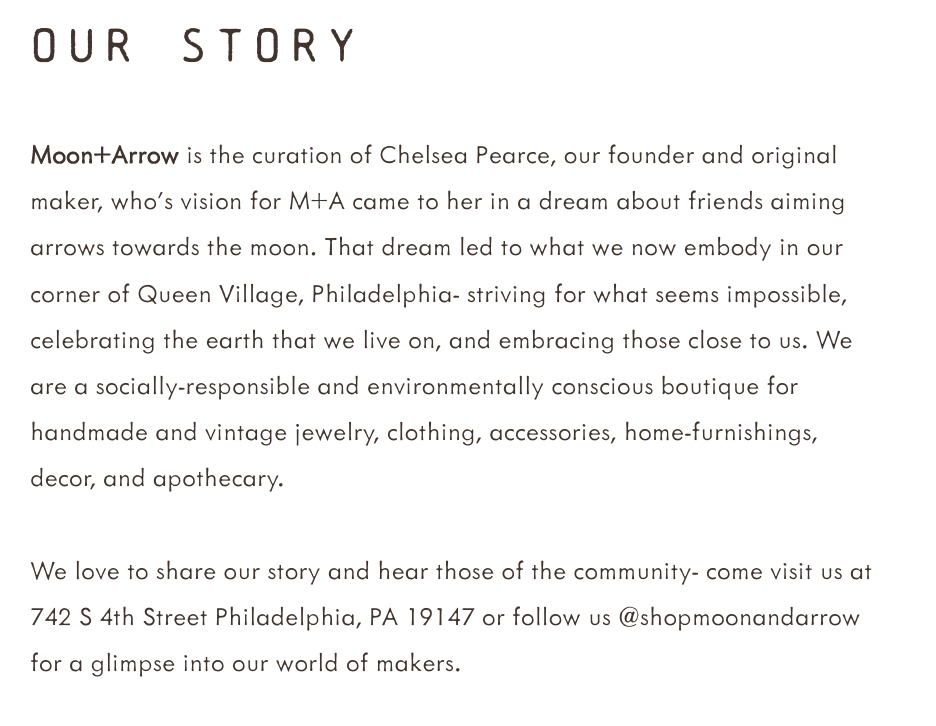 Add an “Our Story” section to website that showcases what Midnight Lunch believes in, who the founder is, and how to be involved in the community that the brand creates
(Example from competitor Moon + Arrow)
Summary of Implementation Plan
Increase Engagement
Brand Drive Awareness
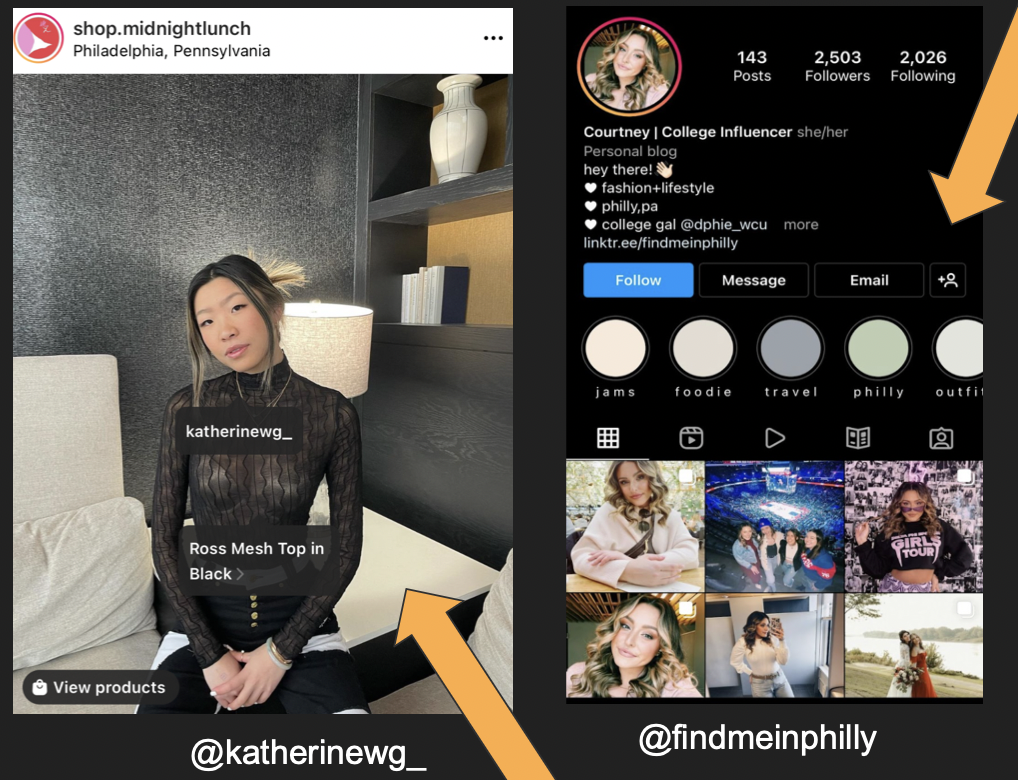 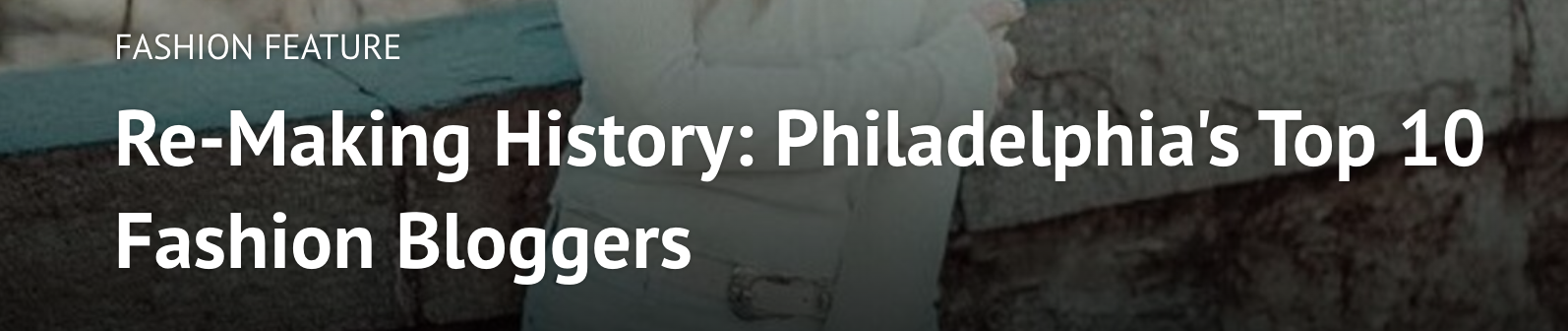 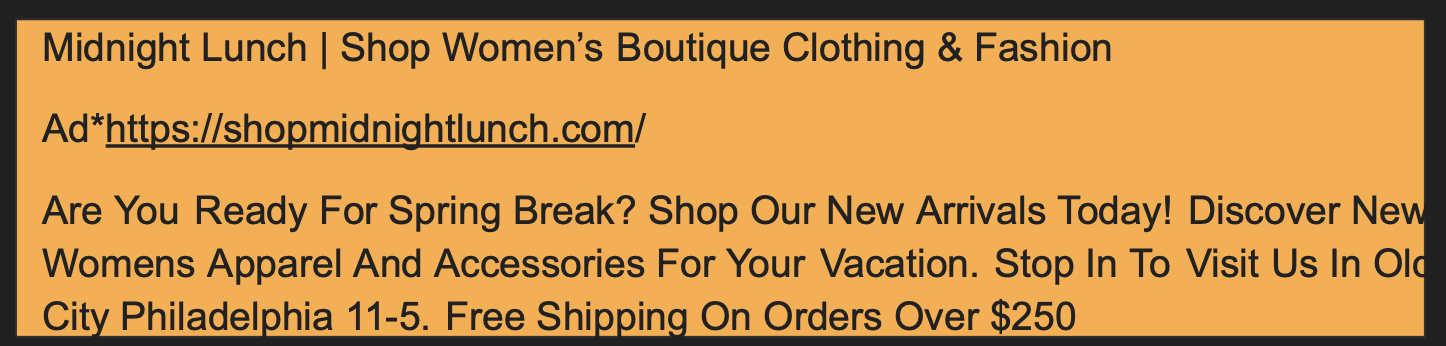 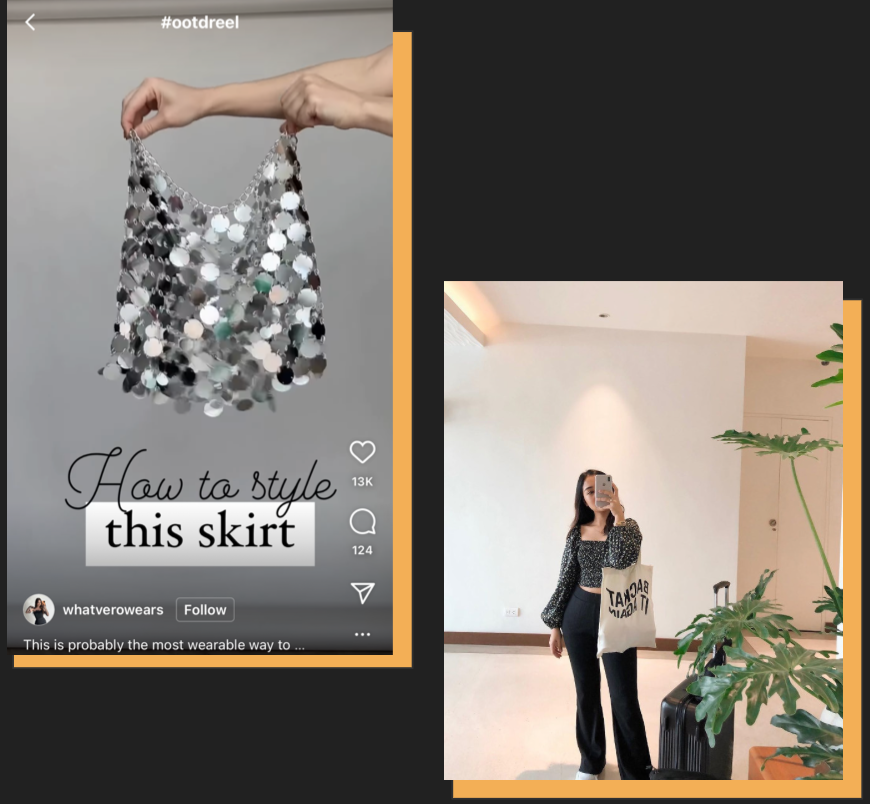 Build Brand Philosophy
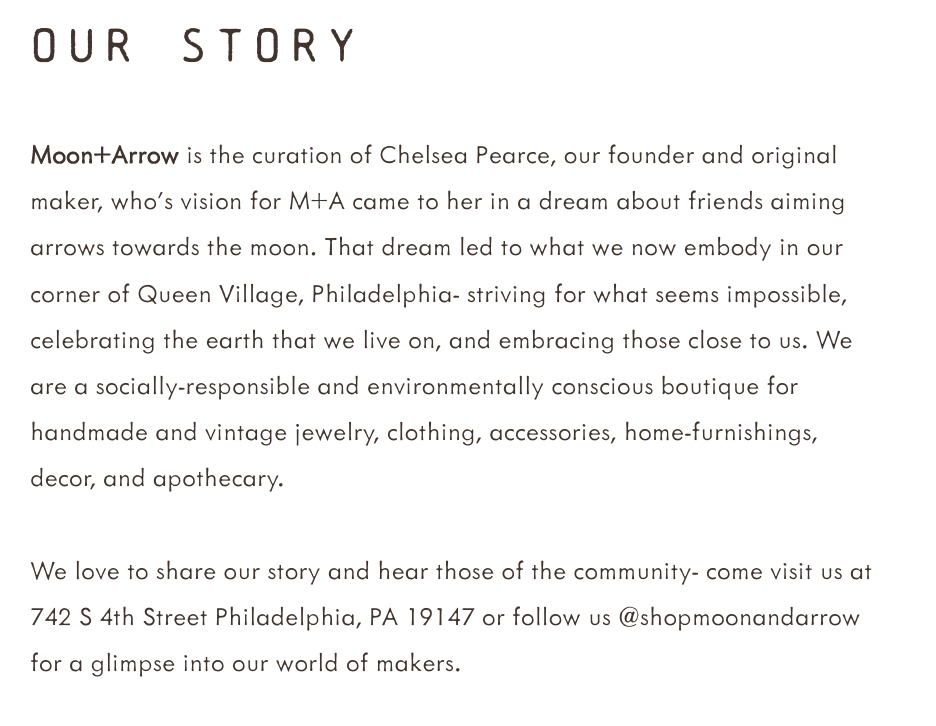 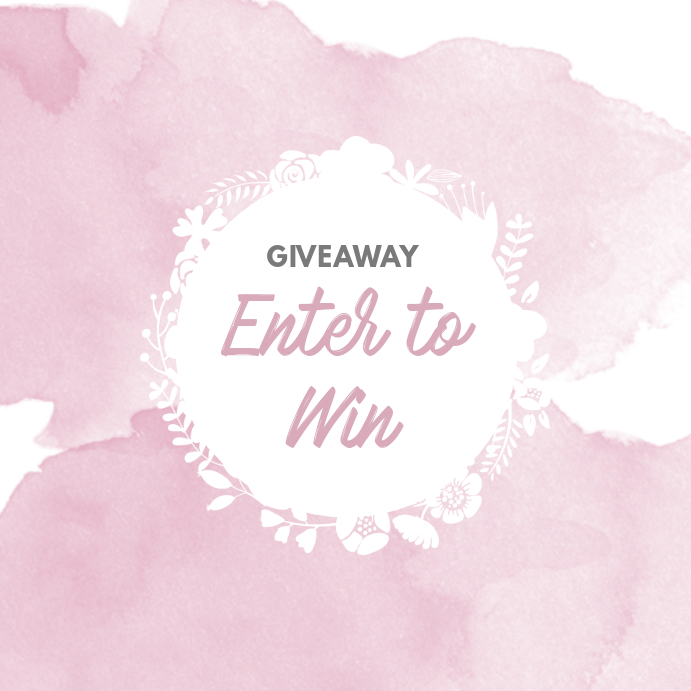 [Speaker Notes: This will be the implementation plan I will be going further in depth with each of the objectives that were just mentioned, starting off with Drive Brand Awareness. Midnight Lunch should contact local bloggers to be featured in stories as shown here as an example. Our team had also created a Google Ad that included keywords relating to the boutique, as shown here. The next objective is to increase engagement. One way is to post instagram stories daily, those can include outfits of the day showing a model wearing at least one item from the brand and also any styling tips and tricks, here is an example of this. Another way to increase engagement is to use local philadelphia influencers, and to provide them with discount code links for their followers and have them promote pop up events at universities. This is Katherine, she is a temple student and is a representative for a lot of local brands. And the last suggestion on how to increase engagement is to offer promotions such as giveaways on social medias or through brand partnerships with other small businesses in Philly. The third objective is to build brand philosophy, through that, Midnight Lunch can add a more indepth “Our Story” section to the website that showcases what MidnightLunch believes in and who the founder is, like how their competitor brand Moon and Arrow did as shown in this picture.]
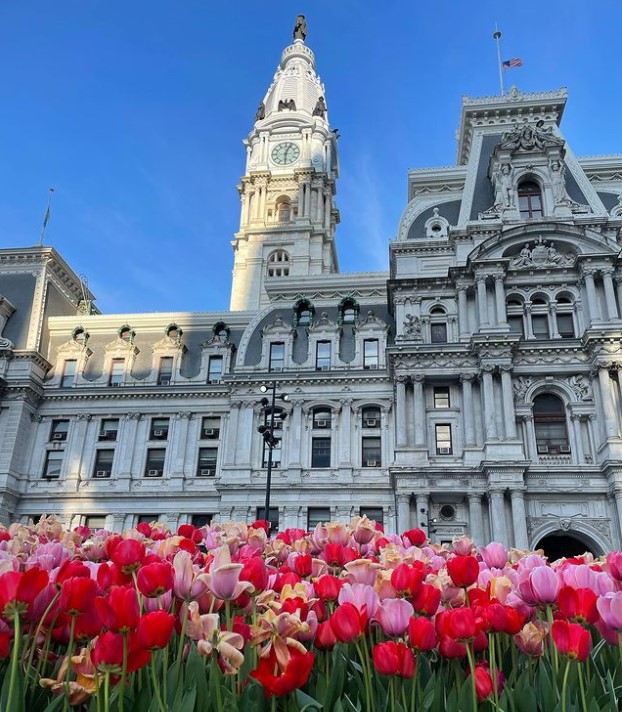 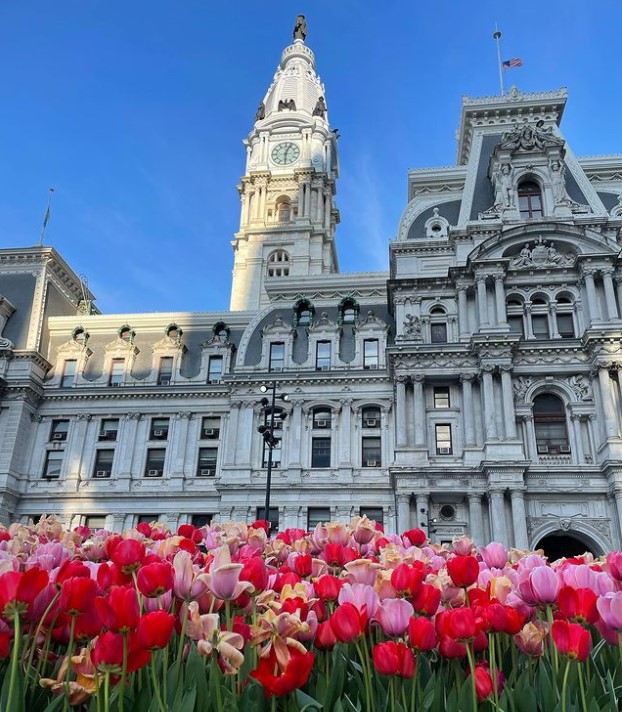 Overall Value to the Client
Overall Value to Client
Implementation of our suggestions will (in 3 months):
Increase social media following by 25%
Increase online sales by 10%
Increase pagerank to being in top 5 results


Midnight Lunch will also have a better foundation on its purpose, philosophy, and messaging so that it can build a community of repeat customers who love to share this adoration to their network. In turn, the company will build a personal connection between buyers, inspired by their brick and mortar beginnings.
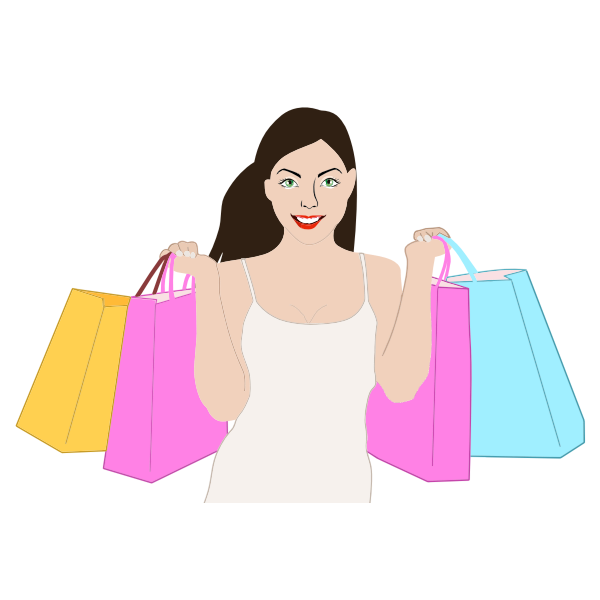 [Speaker Notes: As a result of implementing the 3 objectives which is to drive brand awareness, increase engagement, and build brand philosophy,this will be implemented over the course of 3 months. Midnight lunch will also have a better foundation on its purposed… etc.]
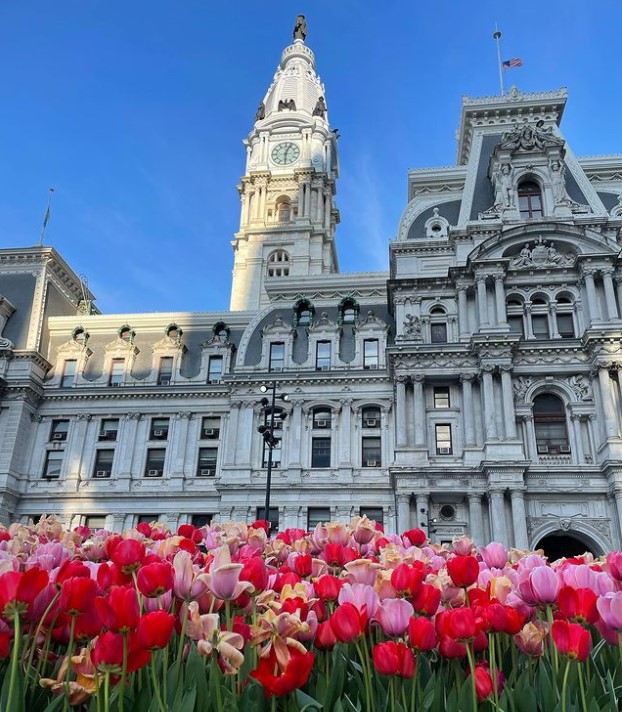 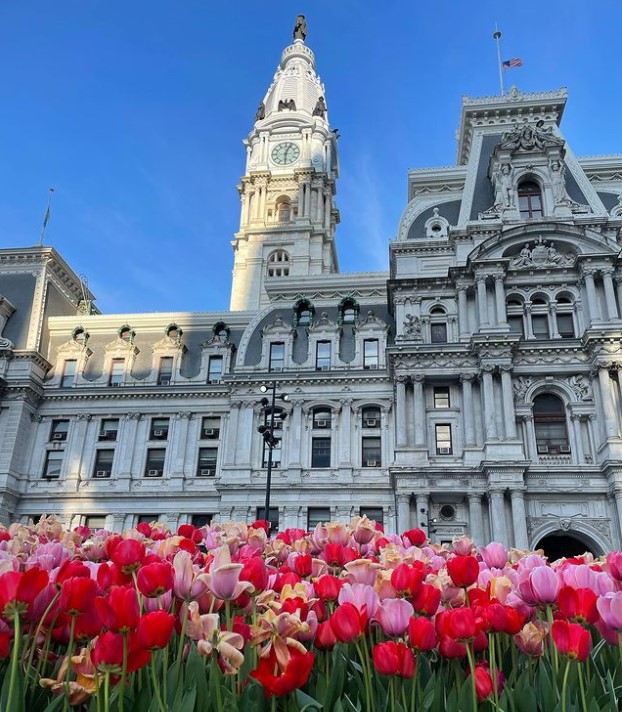 Campaign Schedule
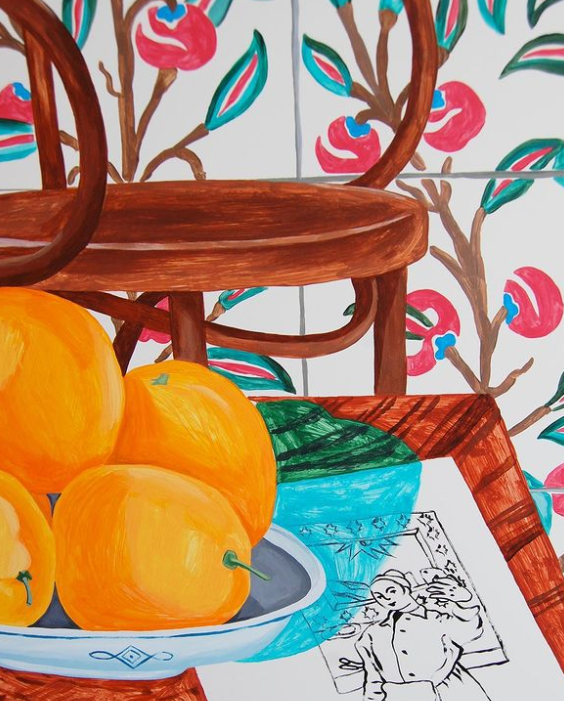 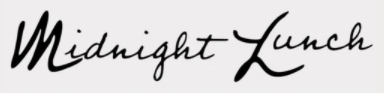 Thank you for your time! Please contact us with any questions.
—
Cameron Dillon - camerondillon@temple.edu
Jane Kobylinski - jane.kobylinski@temple.edu
Thuy Quynh Nguyen - thuyquyhnguyen@temple.edu 
Mingtao Xia